O MUNDO DO FUTURO
“Viu Deus tudo quanto fizera, e eis que era muito bom. Houve tarde e manhã o sexto dia.” Gên. 1:31
“Viu Deus tudo quanto fizera, e eis que era muito bom. Houve tarde e manhã o sexto dia.” Gên. 1:31
O ar e a atmosfera eram puros;As águas dos rios e as fontes eram cristalinas; As árvores eram magníficas; As flores eram dos mais variados matizes;As frutas eram mais saborosas e suculentas;Os animais eram mansos e amigos;Os seres humanos viviam felizes, sem medo, sem sofrimento, dor e morte;Só conheciam o amor.
O ar e a atmosfera eram puros;As águas dos rios e as fontes eram cristalinas; As árvores eram magníficas; As flores eram dos mais variados matizes;As frutas eram mais saborosas e suculentas;Os animais eram mansos e amigos;Os seres humanos viviam felizes, sem medo, sem sofrimento, dor e morte;Só conheciam o amor.
O ar e a atmosfera eram puros;As águas dos rios e as fontes eram cristalinas; As árvores eram magníficas; As flores eram dos mais variados matizes;As frutas eram mais saborosas e suculentas;Os animais eram mansos e amigos;Os seres humanos viviam felizes, sem medo, sem sofrimento, dor e morte;Só conheciam o amor.
O ar e a atmosfera eram puros;As águas dos rios e as fontes eram cristalinas; As árvores eram magníficas; As flores eram dos mais variados matizes;As frutas eram mais saborosas e suculentas;Os animais eram mansos e amigos;Os seres humanos viviam felizes, sem medo, sem sofrimento, dor e morte;Só conheciam o amor.
O ar e a atmosfera eram puros;As águas dos rios e as fontes eram cristalinas; As árvores eram magníficas; As flores eram dos mais variados matizes;As frutas eram mais saborosas e suculentas;Os animais eram mansos e amigos;Os seres humanos viviam felizes, sem medo, sem sofrimento, dor e morte;Só conheciam o amor.
O ar e a atmosfera eram puros;As águas dos rios e as fontes eram cristalinas; As árvores eram magníficas; As flores eram dos mais variados matizes;As frutas eram mais saborosas e suculentas;Os animais eram mansos e amigos;Os seres humanos viviam felizes, sem medo, sem sofrimento, dor e morte;Só conheciam o amor.
O ar e a atmosfera eram puros;As águas dos rios e as fontes eram cristalinas; As árvores eram magníficas; As flores eram dos mais variados matizes;As frutas eram mais saborosas e suculentas;Os animais eram mansos e amigos;Os seres humanos viviam felizes, sem medo, sem sofrimento, dor e morte;Só conheciam o amor.
O ar e a atmosfera eram puros;As águas dos rios e as fontes eram cristalinas; As árvores eram magníficas; As flores eram dos mais variados matizes;As frutas eram mais saborosas e suculentas;Os animais eram mansos e amigos;Os seres humanos viviam felizes, sem medo, sem sofrimento, dor e morte;Só conheciam o amor.
Deus queria que fosse assim para sempre, mas o pecado interrompeu o plano de Deus. Nosso planeta entrou em rebelião contra Deus...
Adão e Eva saíram do jardim;Afastaram-se de Deus;O nosso mundo começou a ser destruído e se  tornou uma miséria;O ar, os alimentos, os rios, as fontes estão poluídos;Doenças, tristeza, sofrimento e morte estão por toda a parte;Também a mente e o coração do homem estão corrompidos;Aos poucos, o mundo está chegando ao se final.
Adão e Eva saíram do jardim;Afastaram-se de Deus;O nosso mundo começou a ser destruído e se  tornou uma miséria;O ar, os alimentos, os rios, as fontes estão poluídos;Doenças, tristeza, sofrimento e morte estão por toda a parte;Também a mente e o coração do homem estão corrompidos;Aos poucos, o mundo está chegando ao se final.
Adão e Eva saíram do jardim;Afastaram-se de Deus;O nosso mundo começou a ser destruído e se  tornou uma miséria;O ar, os alimentos, os rios, as fontes estão poluídos;Doenças, tristeza, sofrimento e morte estão por toda a parte;Também a mente e o coração do homem estão corrompidos;Aos poucos, o mundo está chegando ao se final.
Adão e Eva saíram do jardim;Afastaram-se de Deus;O nosso mundo começou a ser destruído e se  tornou uma miséria;O ar, os alimentos, os rios, as fontes estão poluídos;Doenças, tristeza, sofrimento e morte estão por toda a parte;Também a mente e o coração do homem estão corrompidos;Aos poucos, o mundo está chegando ao se final.
Adão e Eva saíram do jardim;Afastaram-se de Deus;O nosso mundo começou a ser destruído e se  tornou uma miséria;O ar, os alimentos, os rios, as fontes estão poluídos;Doenças, tristeza, sofrimento e morte estão por toda a parte;Também a mente e o coração do homem estão corrompidos;Aos poucos, o mundo está chegando ao se final.
Adão e Eva saíram do jardim;Afastaram-se de Deus;O nosso mundo começou a ser destruído e se  tornou uma miséria;O ar, os alimentos, os rios, as fontes estão poluídos;Doenças, tristeza, sofrimento e morte estão por toda a parte;Também a mente e o coração do homem estão corrompidos;Aos poucos, o mundo está chegando ao se final.
Adão e Eva saíram do jardim;Afastaram-se de Deus;O nosso mundo começou a ser destruído e se  tornou uma miséria;O ar, os alimentos, os rios, as fontes estão poluídos;Doenças, tristeza, sofrimento e morte estão por toda a parte;Também a mente e o coração do homem estão corrompidos;Aos poucos, o mundo está chegando ao se final.
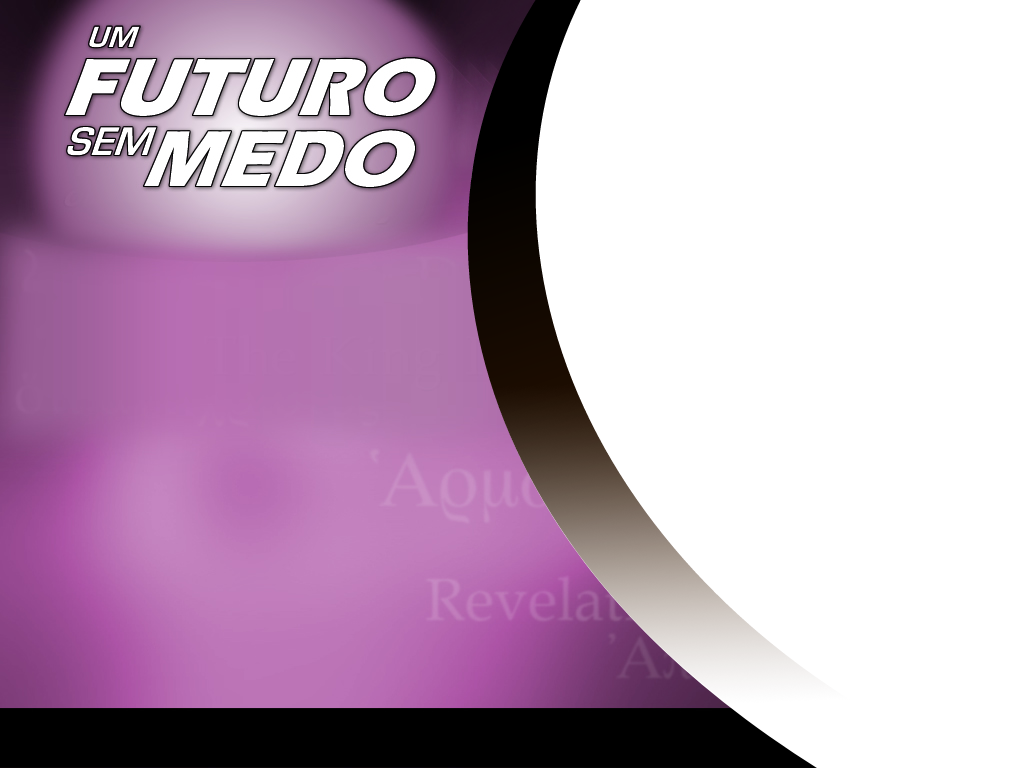 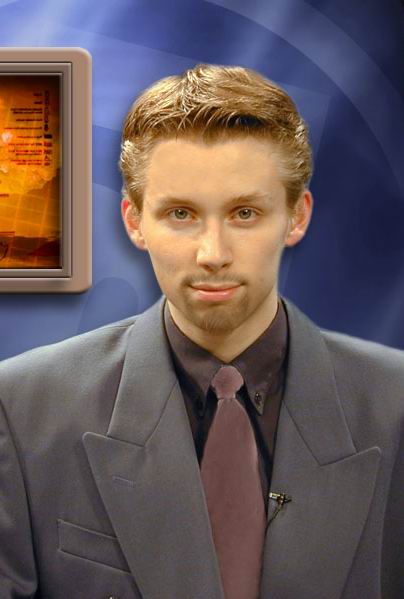 A grande notícia para nós hoje é que Deus prometeu restaurar todas as coisas. 
“Ao qual é necessário que o céu receba até os tempos da restauração de todas as coisas de que Deus falou por boca dos seus santos profetas desde a antigüidade.” Atos 3:21
O MUNDO DO FUTURO
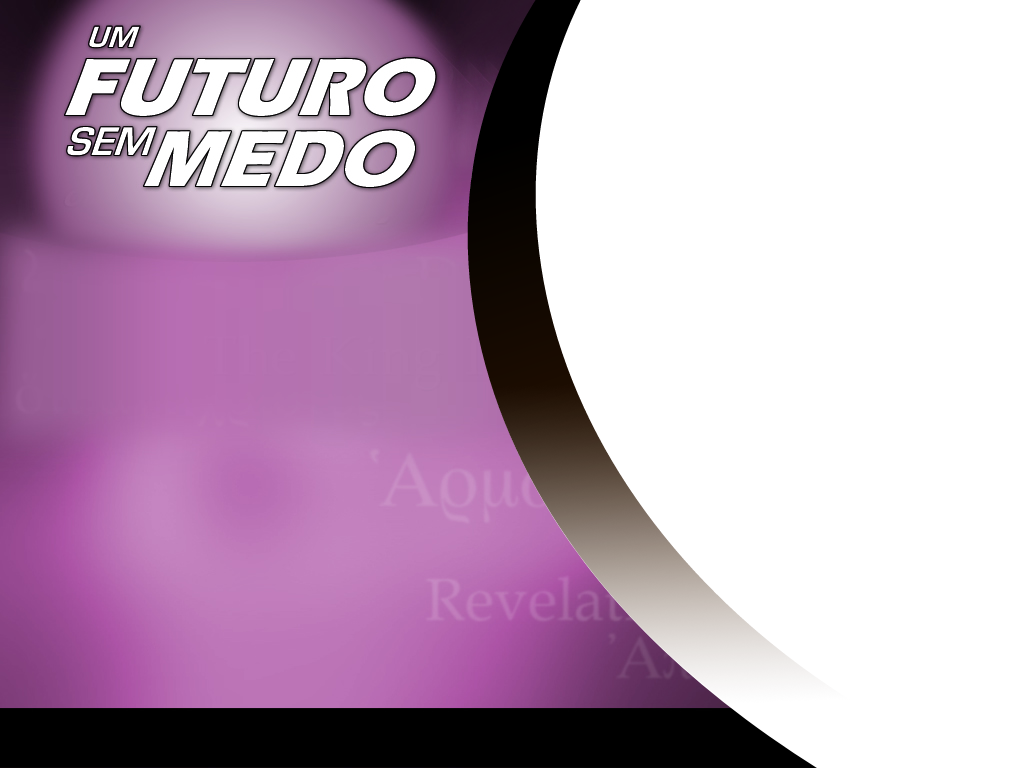 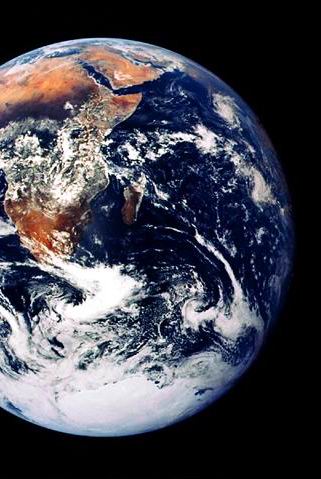 Um dia Deus vai restaurar esta Terra.
Um dia as águas serão puras.
A Atmosfera será cheia de vitalidade.
O MUNDO DO FUTURO
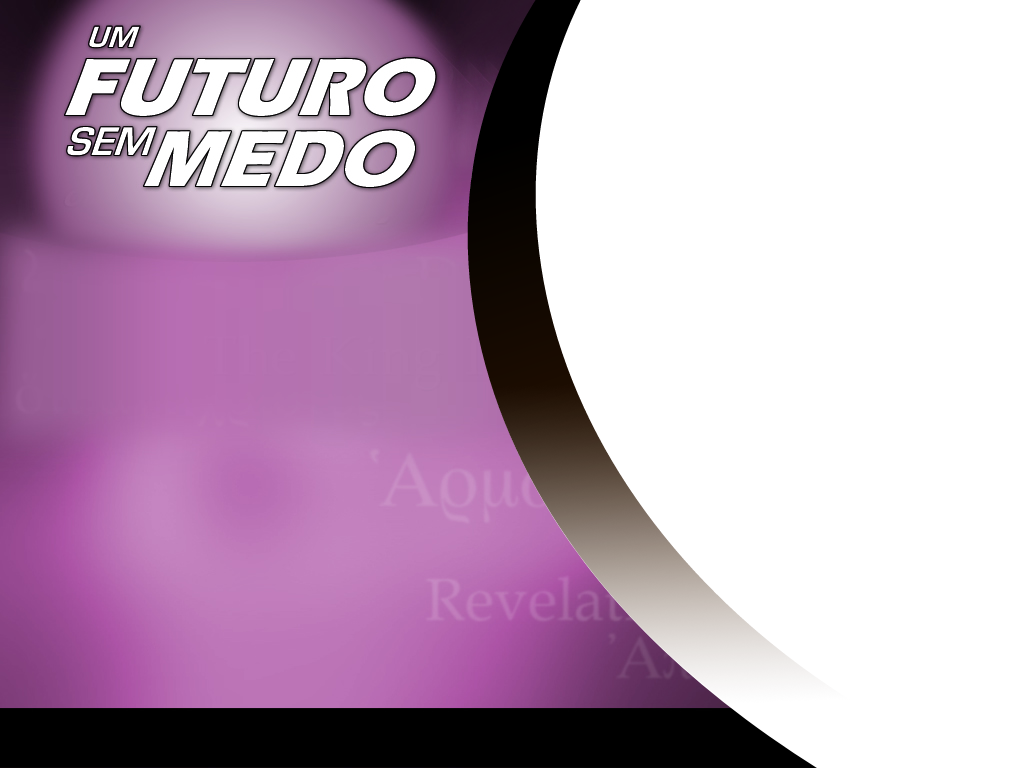 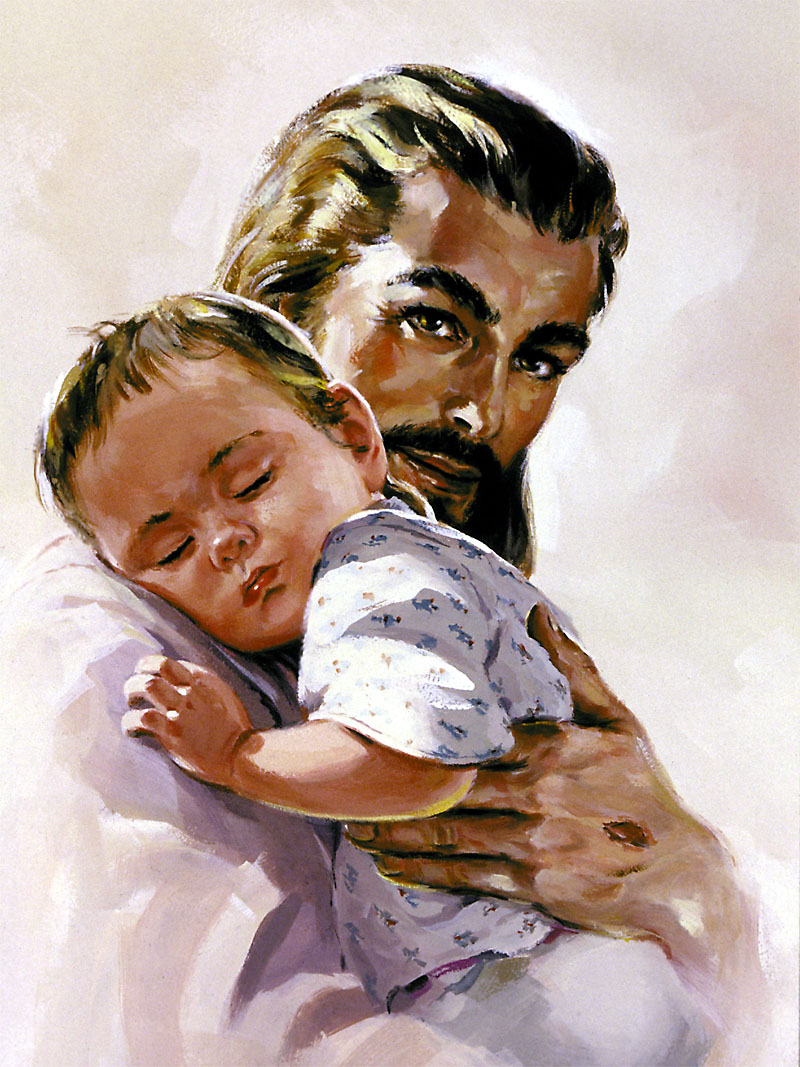 Não haverá mais doenças, fome e tristeza.
Um dia não haverá mais mãe chorando com sua criança nos braços com fome e morrendo.
O MUNDO DO FUTURO
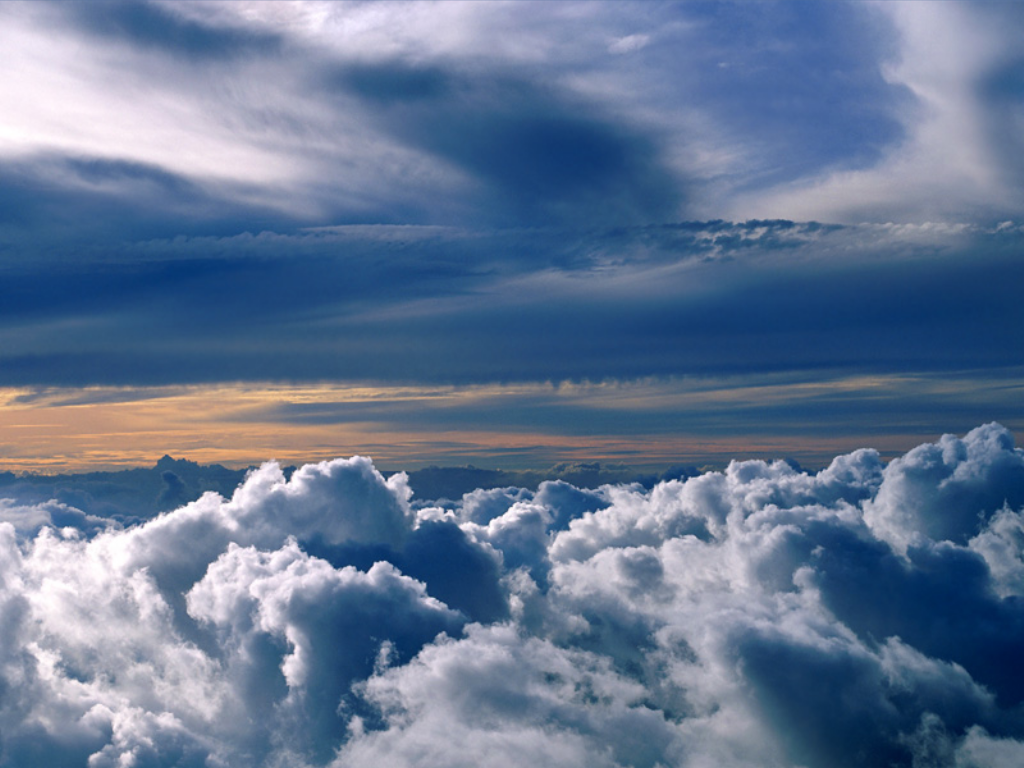 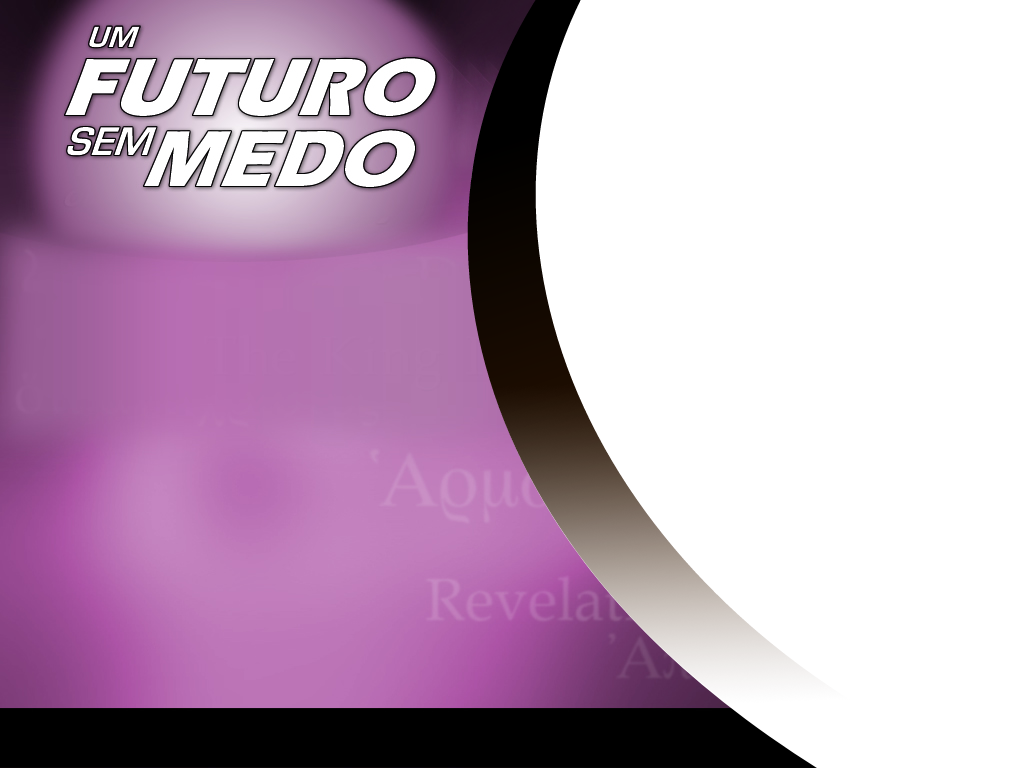 Um dia todas as coisas serão restauradas.
Guerras, tristezas, sofrimento, assalto, fome, terremoto, doenças serão coisas do passado.
O MUNDO DO FUTURO
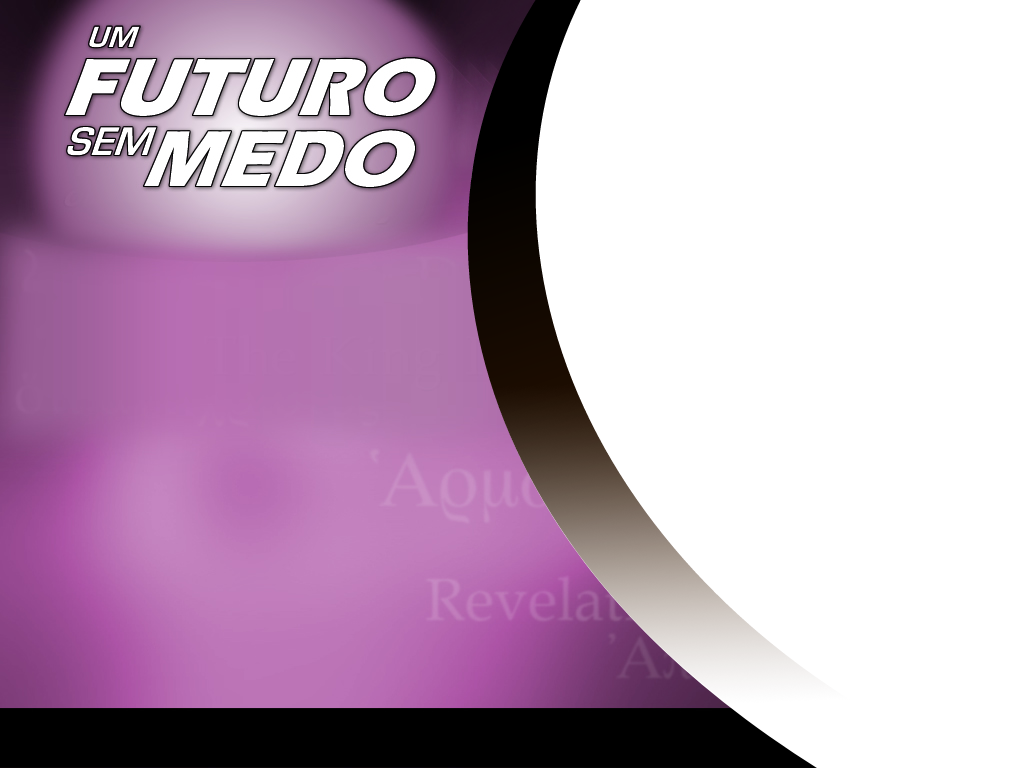 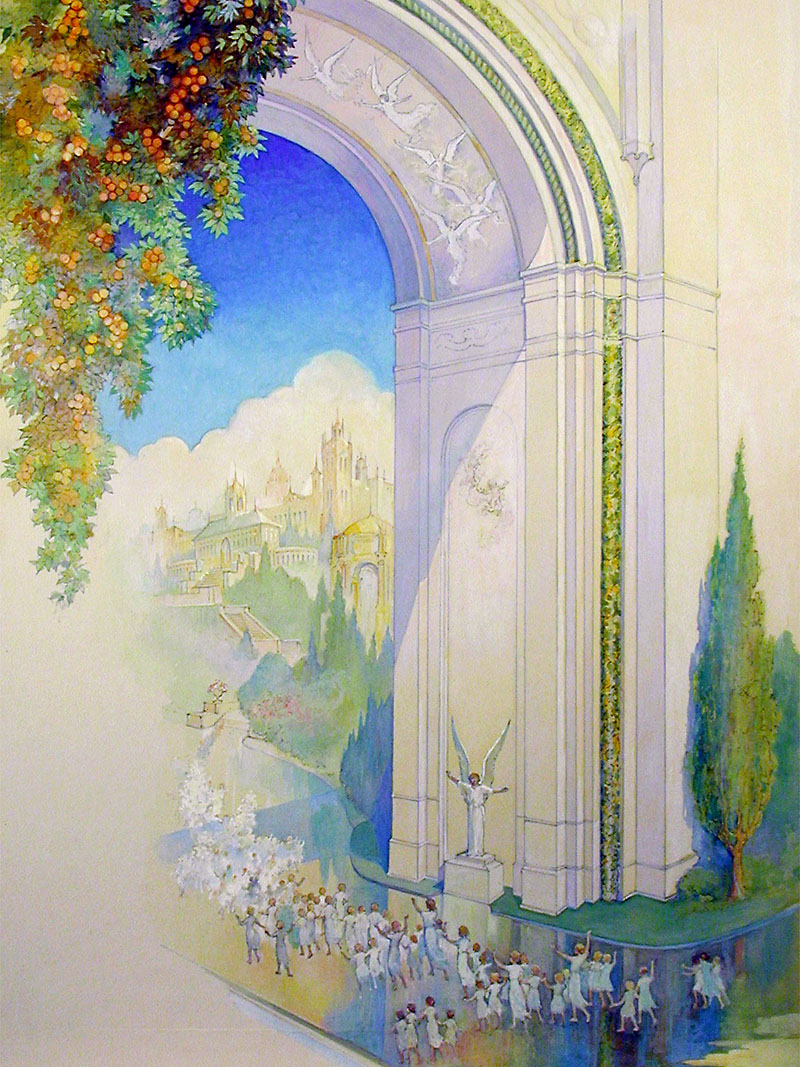 II Pedro 3:13
“Nós, porém, segundo a sua promessa, esperamos novos céus e nova terra, nos quais habita a justiça.”
O MUNDO DO FUTURO
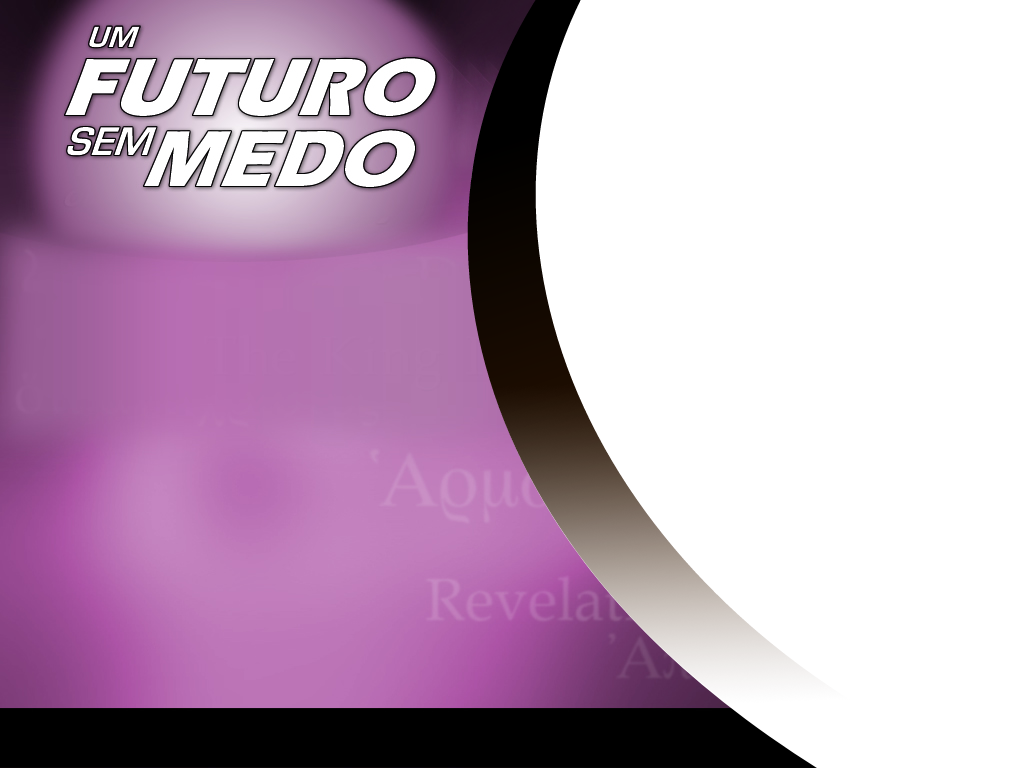 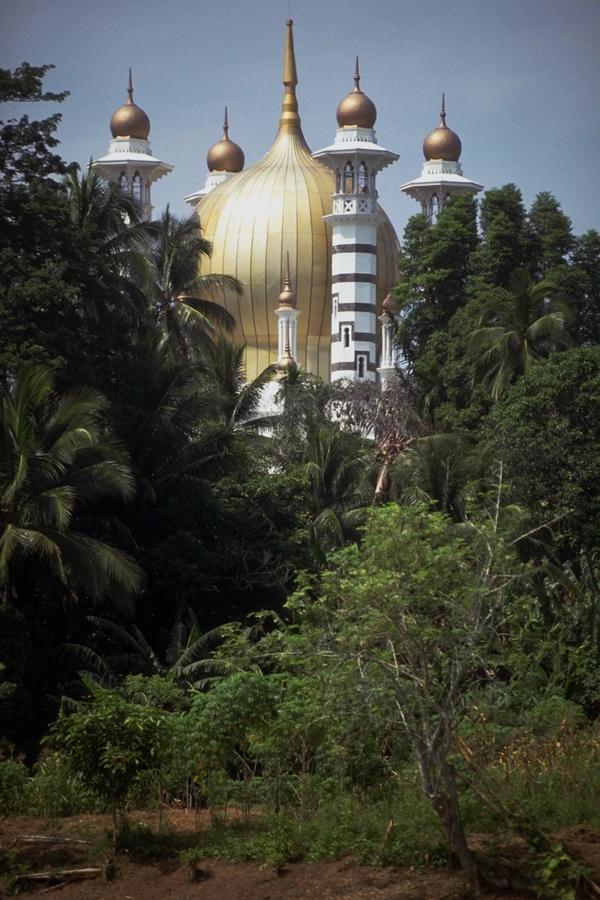 A nossa sociedade secular está confusa:
Nossos carros, casas, roupas, artistas da TV, heróis do esporte viraram deuses.
O MUNDO DO FUTURO
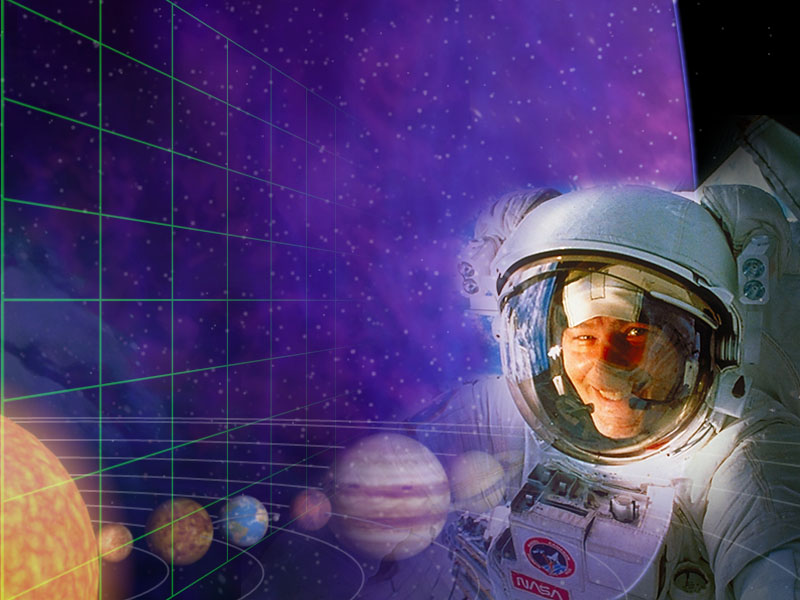 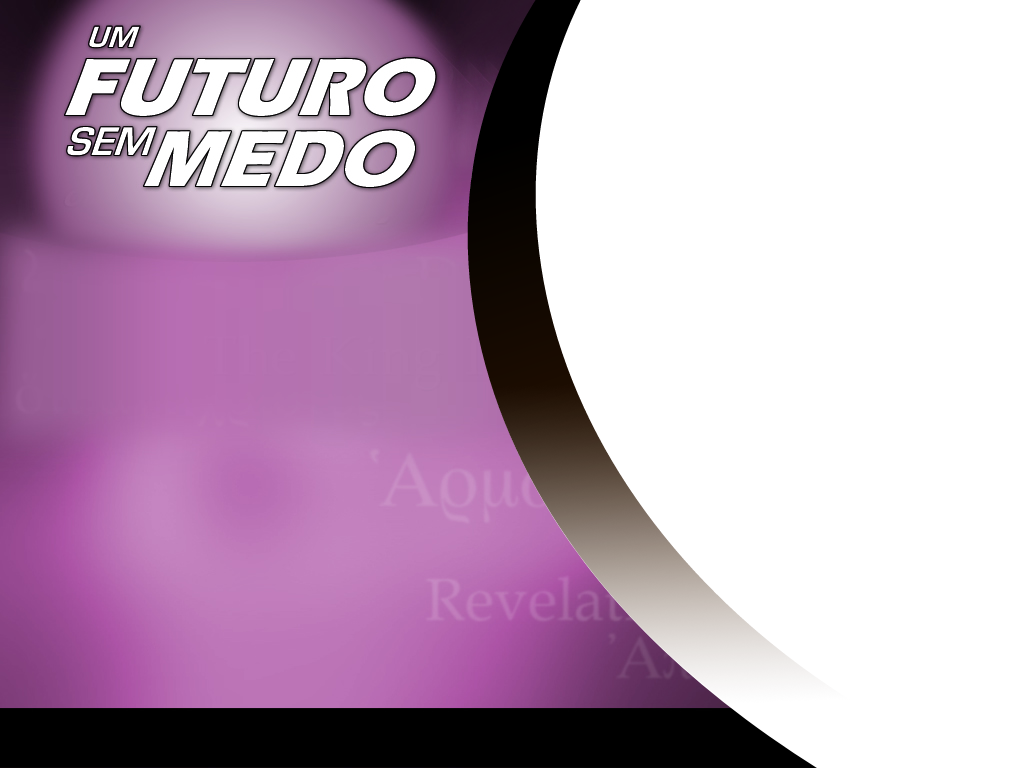 Muitos chegam a pensar que esta é a única vida que existe.
O MUNDO DO FUTURO
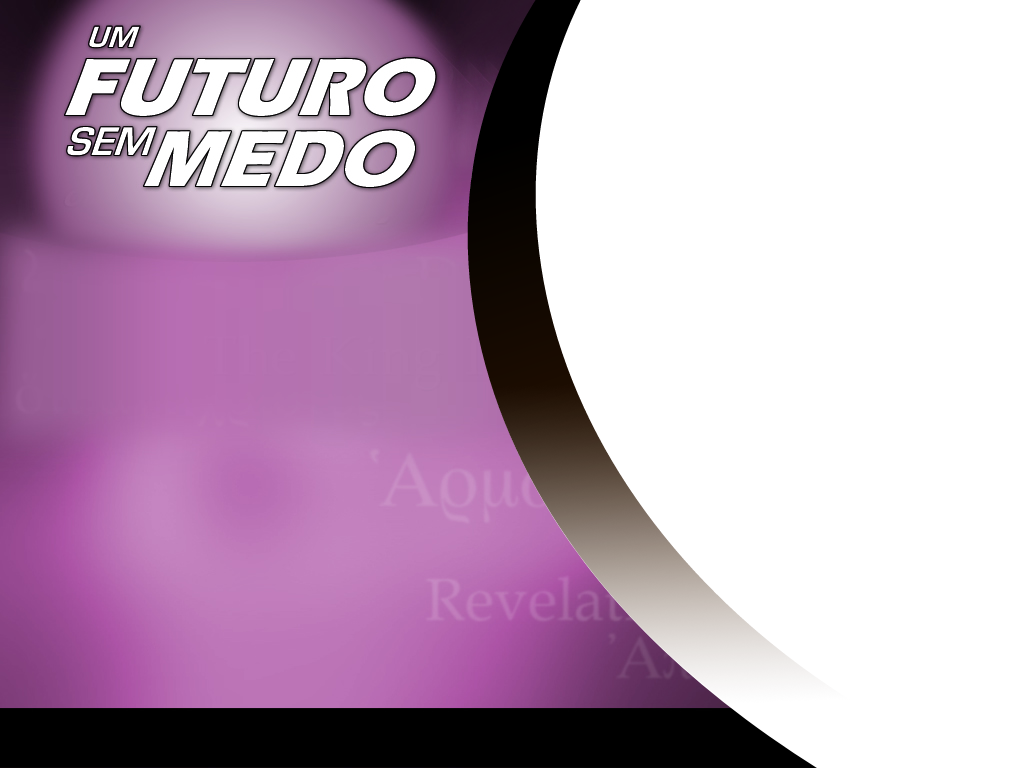 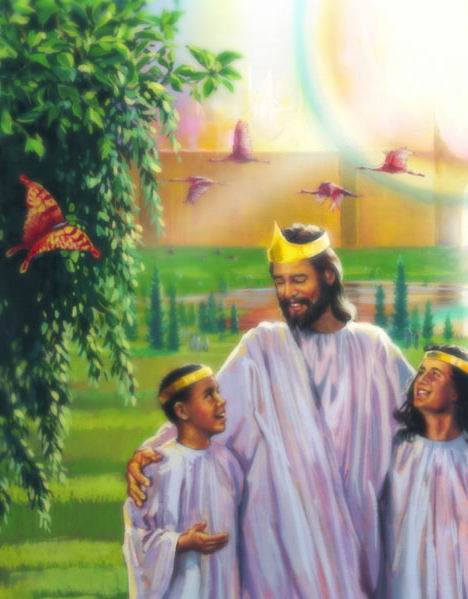 Um dia existirá um mundo criado por Deus, sem sofrimento, tristeza e morte; um novo Céu e uma nova vida.
O MUNDO DO FUTURO
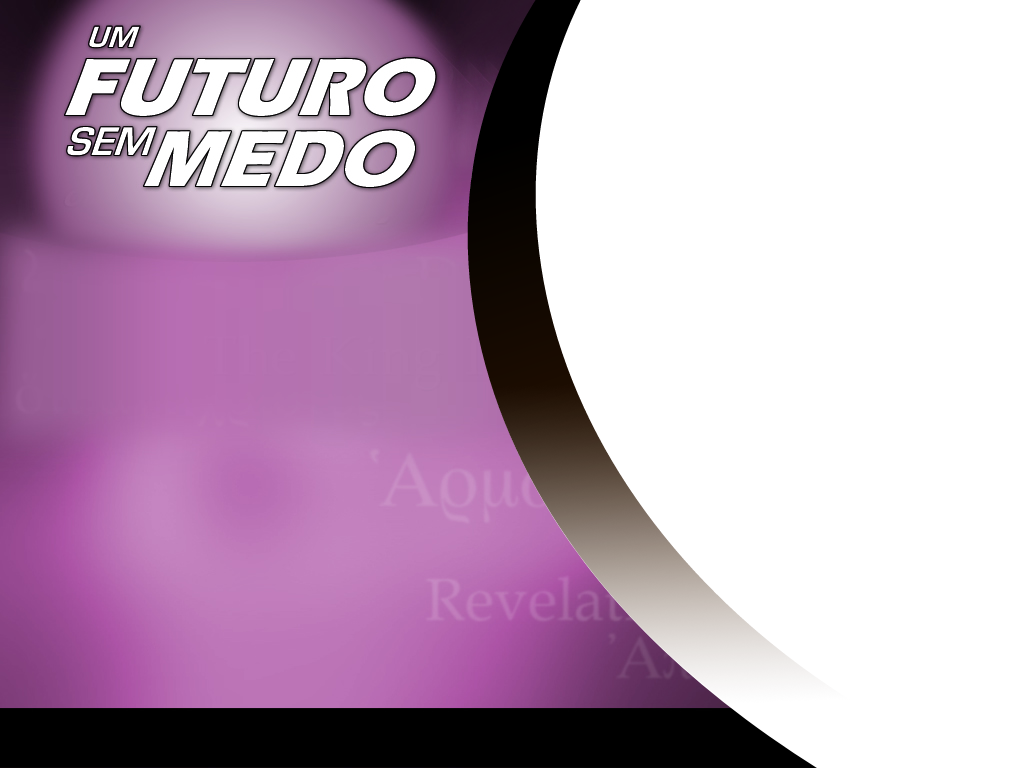 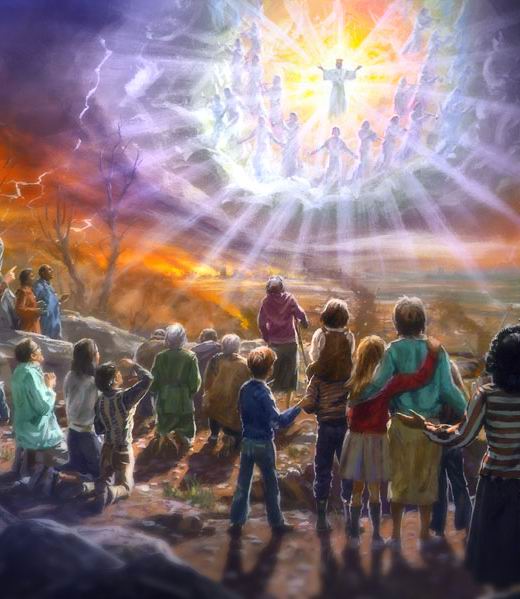 Ele descerá pelos arredores do Céu. A Terra será iluminada por sua glória. 
“Eis que vem com as nuvens, e todo o olho o verá, ... E todas as tribos da Terra se lamentarão sobre ele. Certamente. Amém.” Apoc. 1:7
O MUNDO DO FUTURO
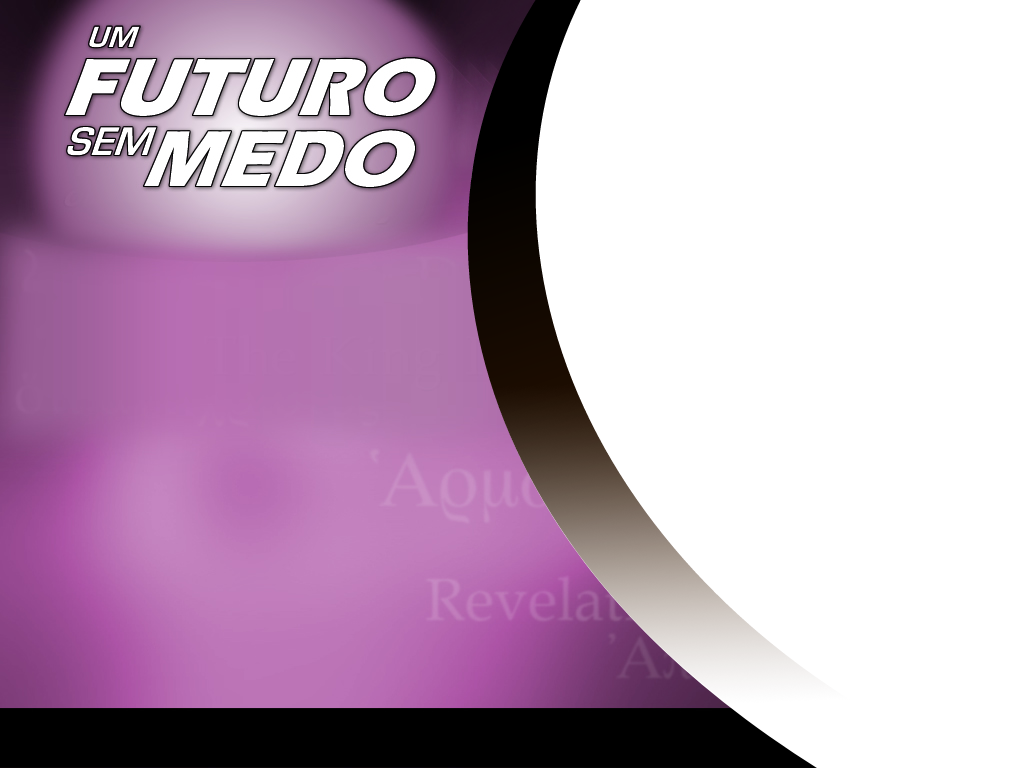 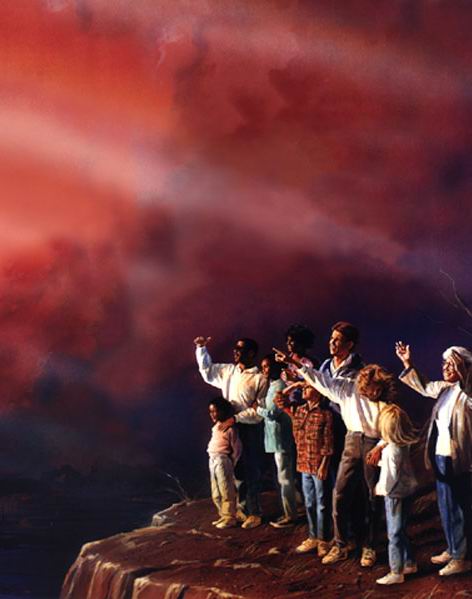 “Eis que este é o nosso Deus a quem aguardávamos.” 
Que  encontro maravilhoso... 
“... Jesus dirá: Pecado e sofrimento, angústia e tristeza nunca mais.”
O MUNDO DO FUTURO
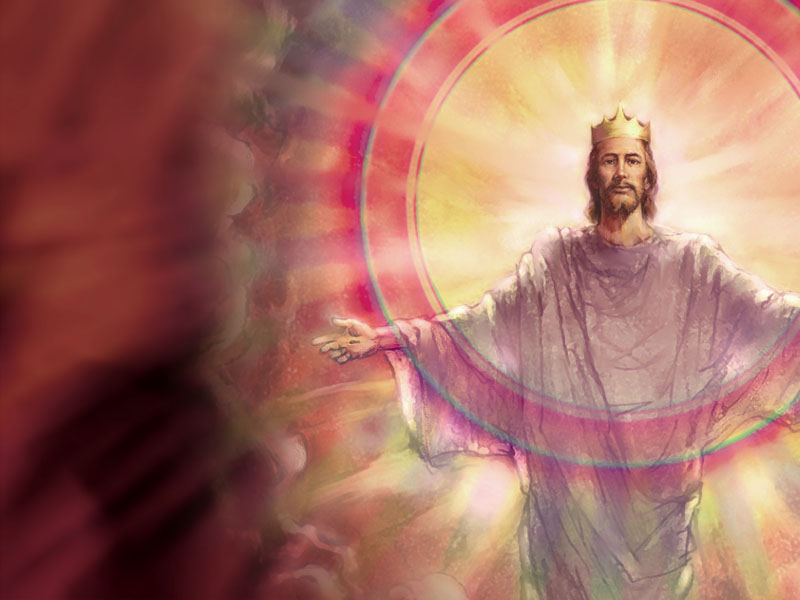 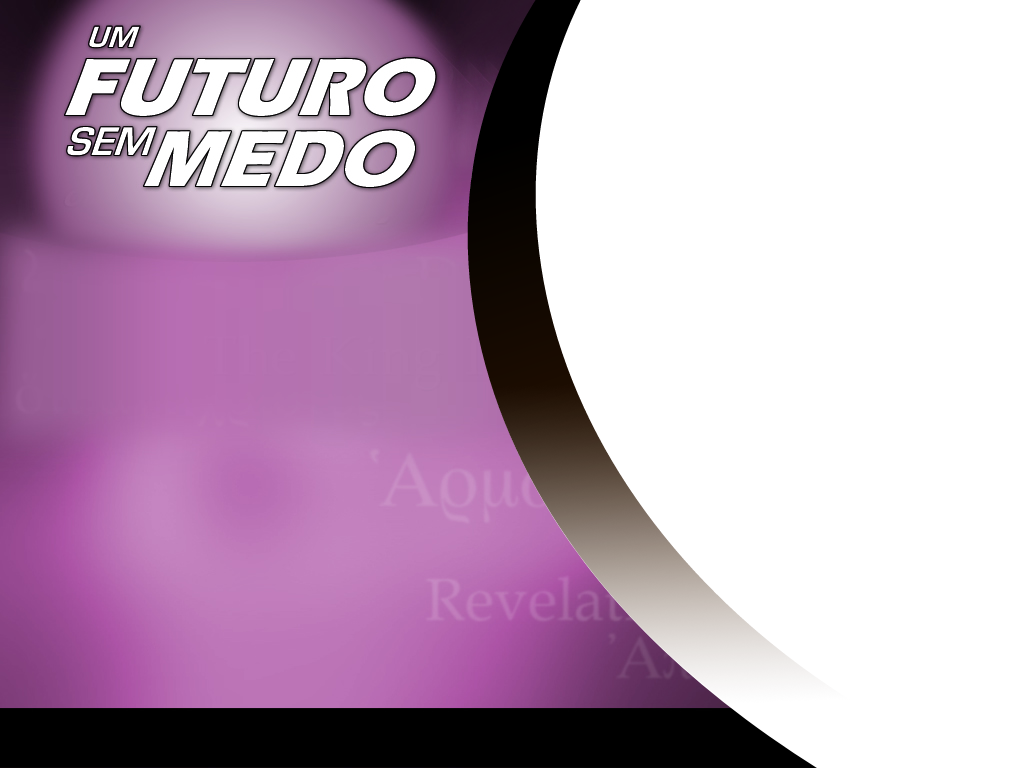 “Porque o filho do Homem há de vir na glória de seu Pai, com os seus anjos, e então retribuirá a cada um conforme as suas obras.” Mateus 16:27
O MUNDO DO FUTURO
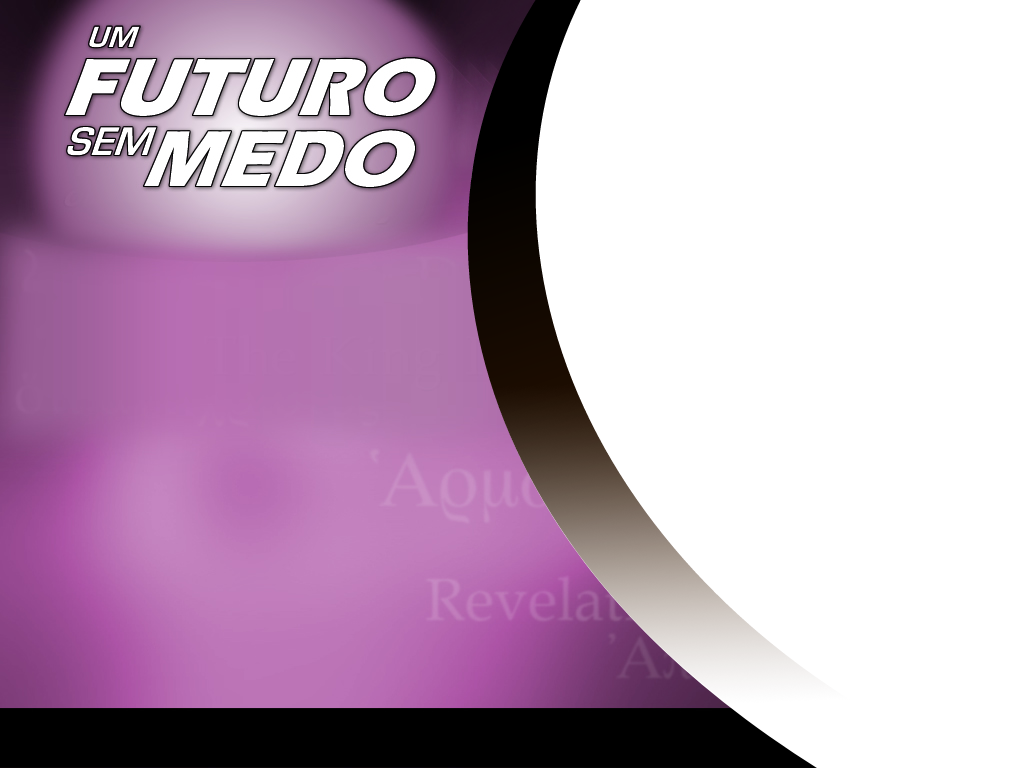 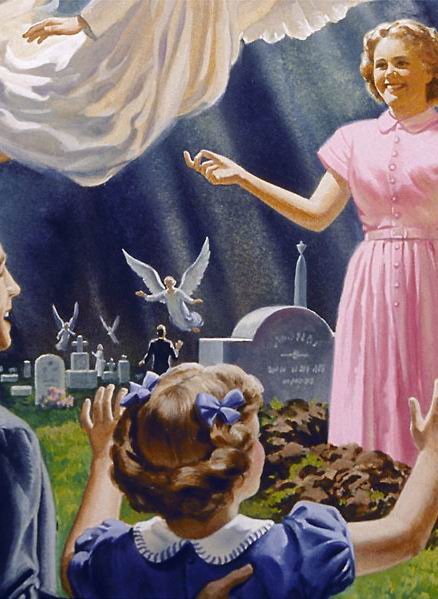 “Porquanto o Senhor mesmo, dada a sua palavra de ordem, ouvida a voz do arcanjo, e ressoada a trombeta de Deus descerá dos céus, e os mortos em Cristo ressuscitarão primeiro.” I Tessalonicenses 4:16
O MUNDO DO FUTURO
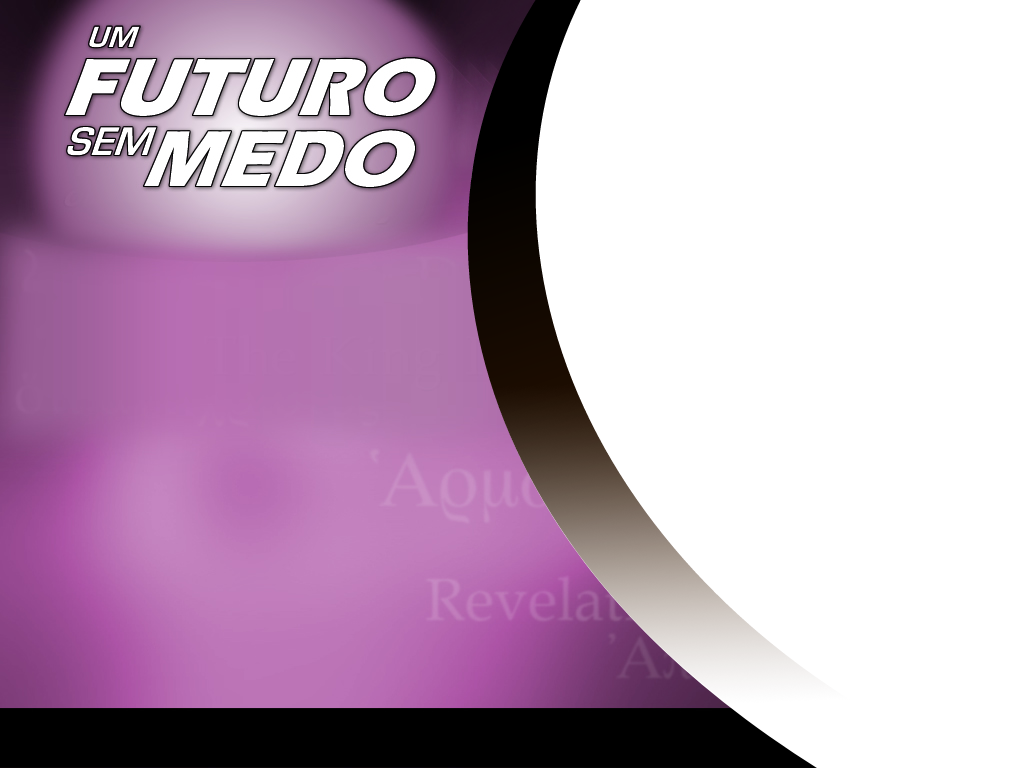 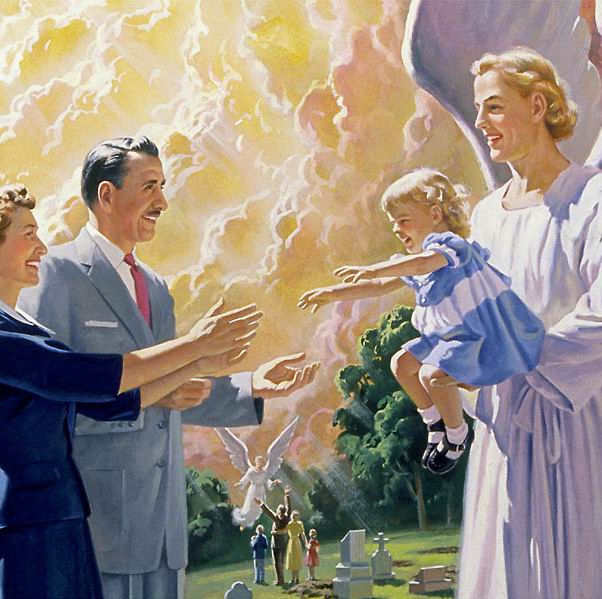 Jesus chamará os mortos: “Despertai!!... Despertai!!...” O filhinho será colocado outra vez nos braços da mãe e do pai.
O MUNDO DO FUTURO
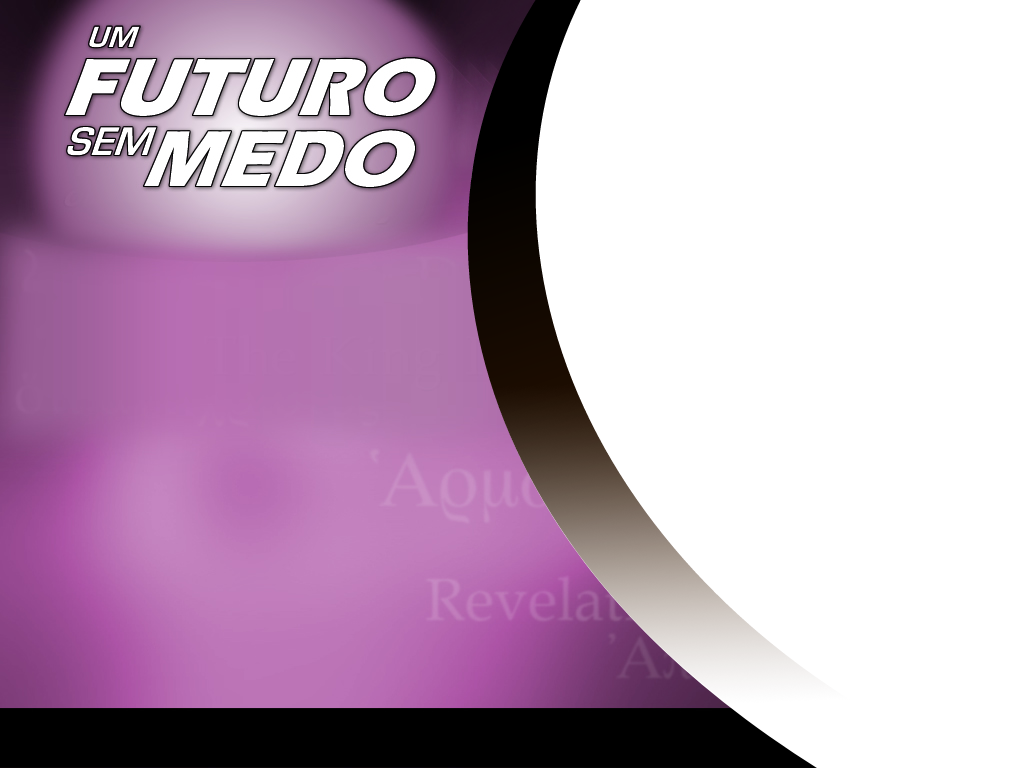 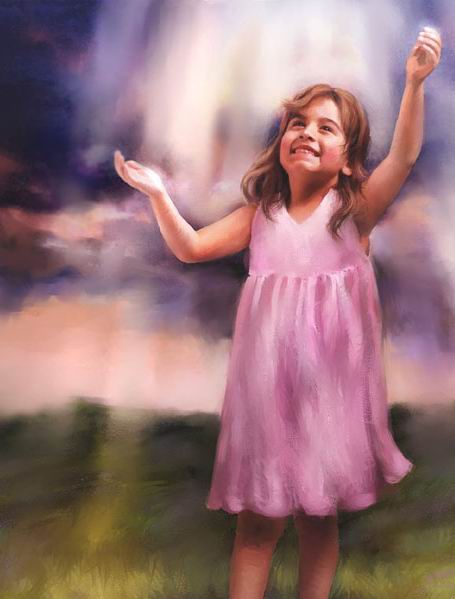 “Num momento, num abrir e fechar de olhos, ao ressoar da última trombeta. A trombeta soará, os mortos ressuscitarão incorruptíveis, e nós seremos transformados. Porque é necessário que este corpo corruptível se revista da incorruptibilidade, e que o corpo mortal se revista da imortalidade.”  I Corintios 15:52 e 53
O MUNDO DO FUTURO
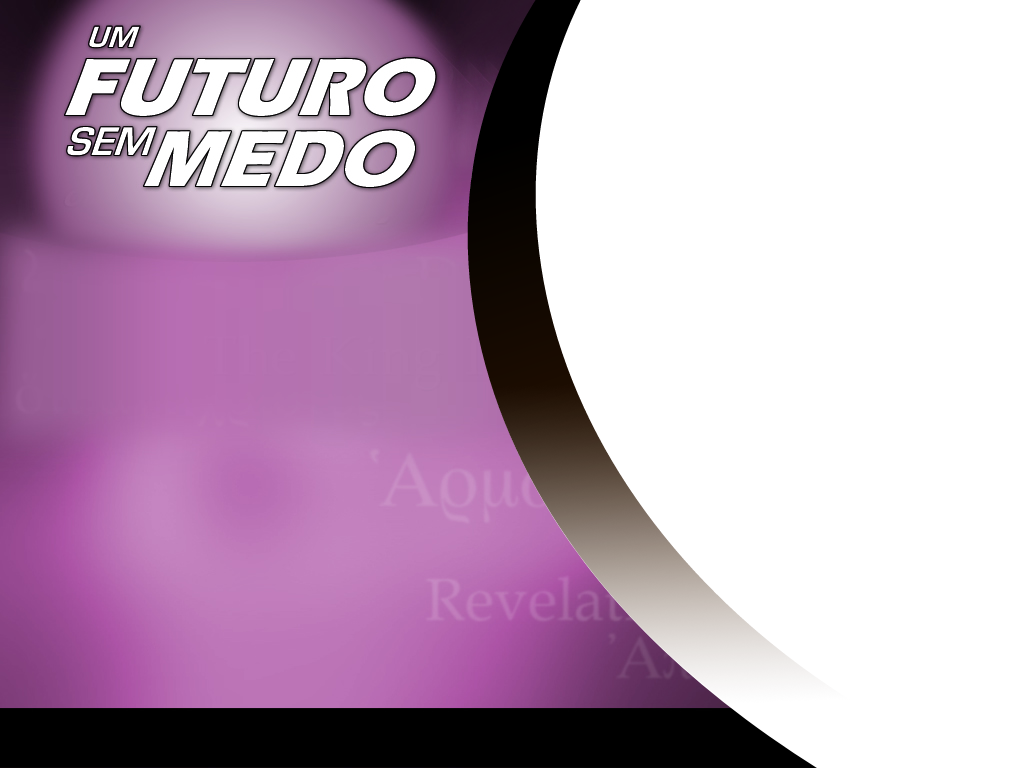 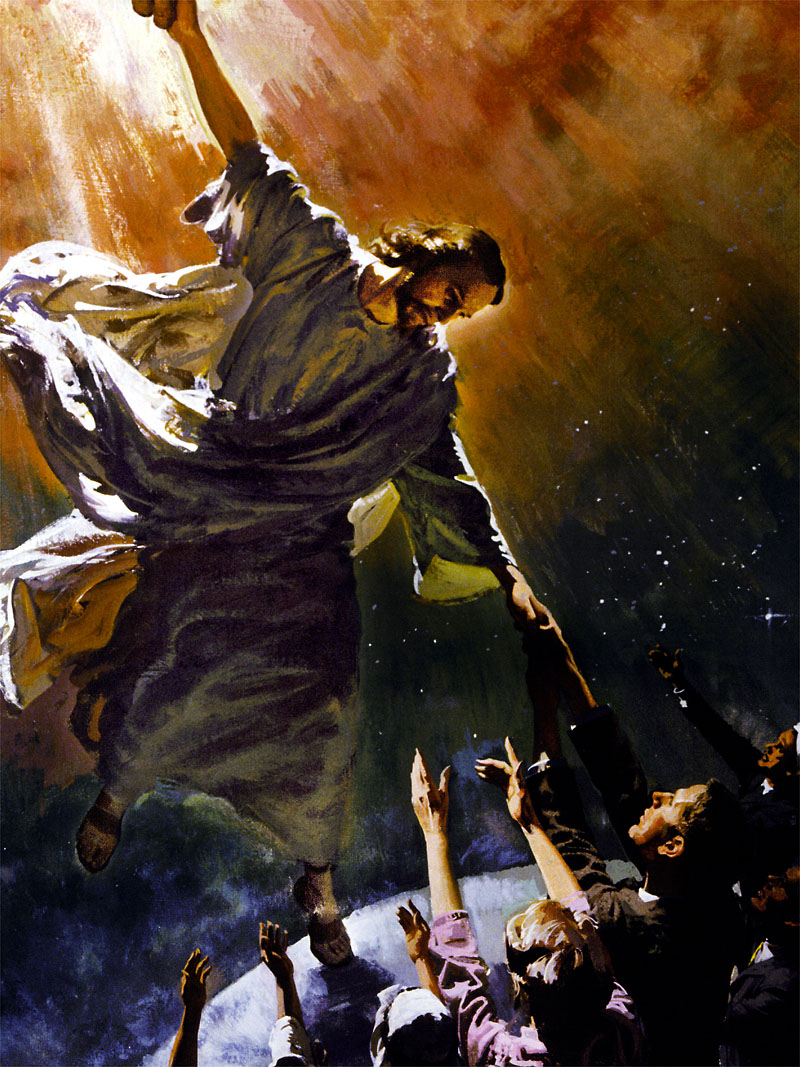 “Depois nós, os vivos, os que ficarmos, seremos arrebatados juntamente com eles, entre nuvens, para o encontro do Senhor nos ares, e assim estaremos para sempre com o Senhor.” I Tess. 4:17
O MUNDO DO FUTURO
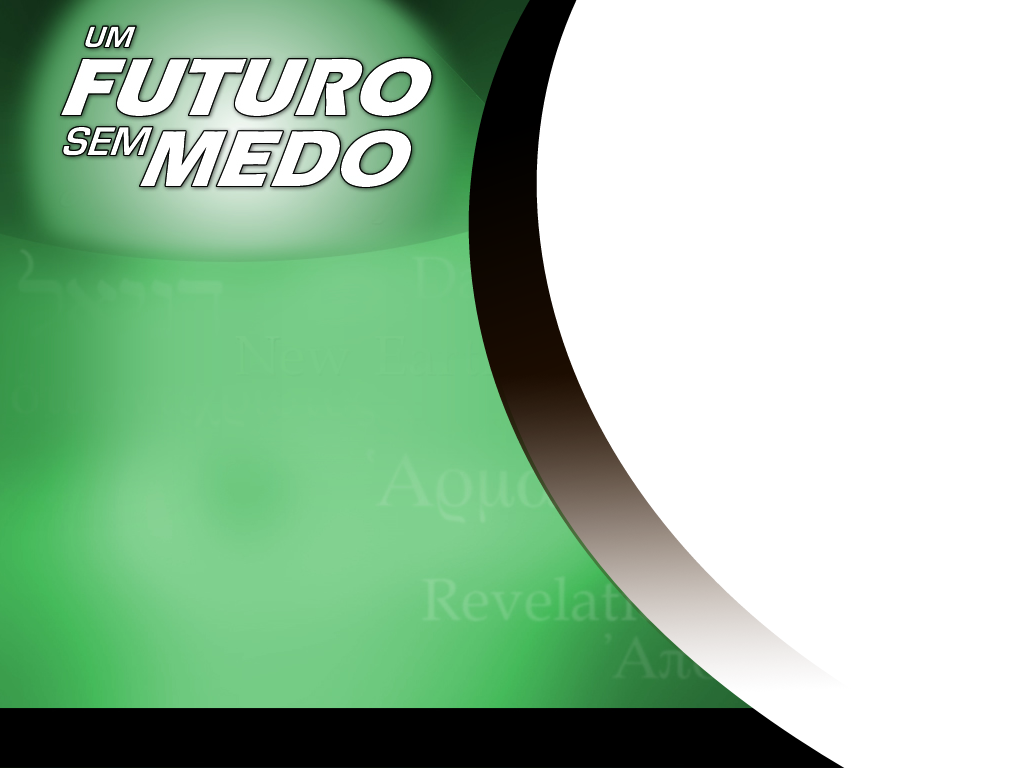 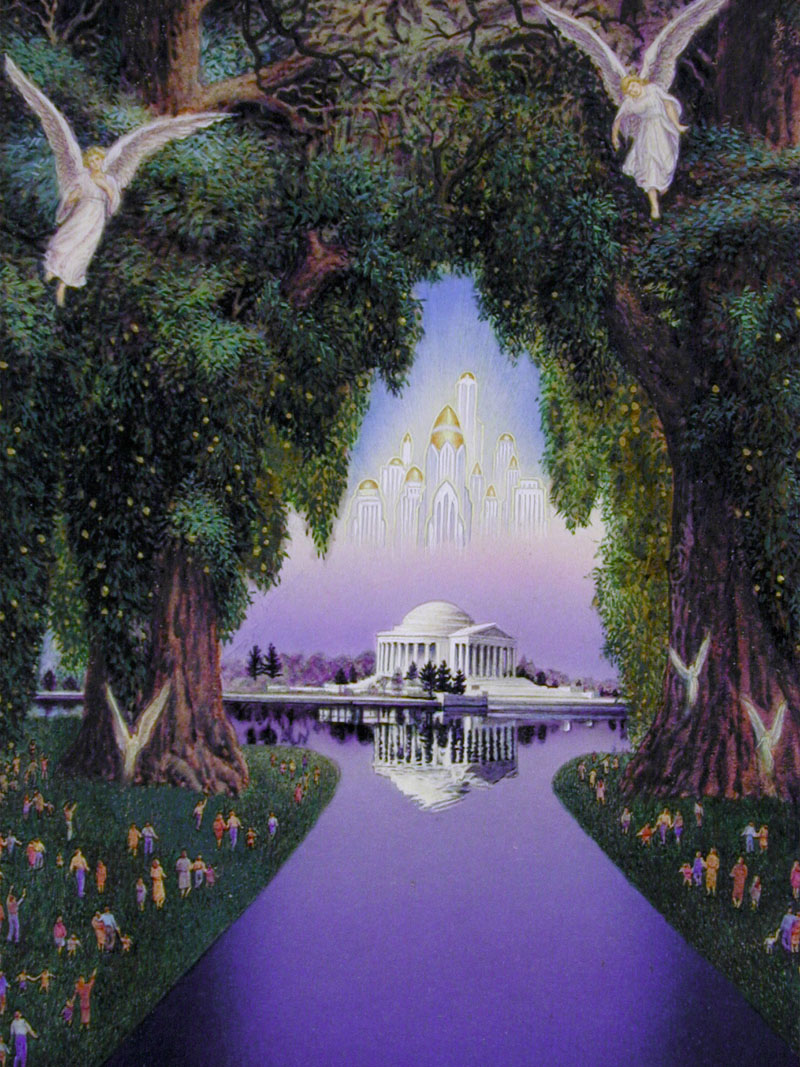 “Pois a nossa pátria está nos Céus, de onde também aguardamos o Salvador, o Senhor Jesus Cristo, o qual transformará nosso corpo de humilhação, para ser igual ao corpo de sua glória, segundo a eficácia do poder que ele tem de até subordinar a si todas as coisas.” Filipenses 3:20 e 21.
O MUNDO DO FUTURO
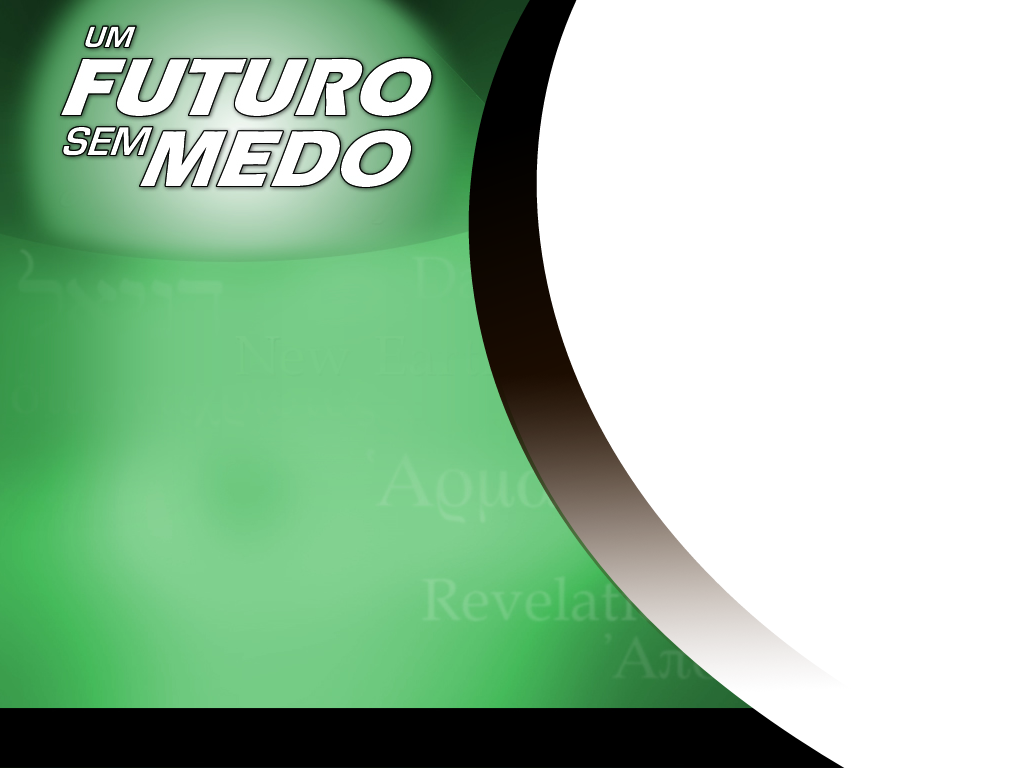 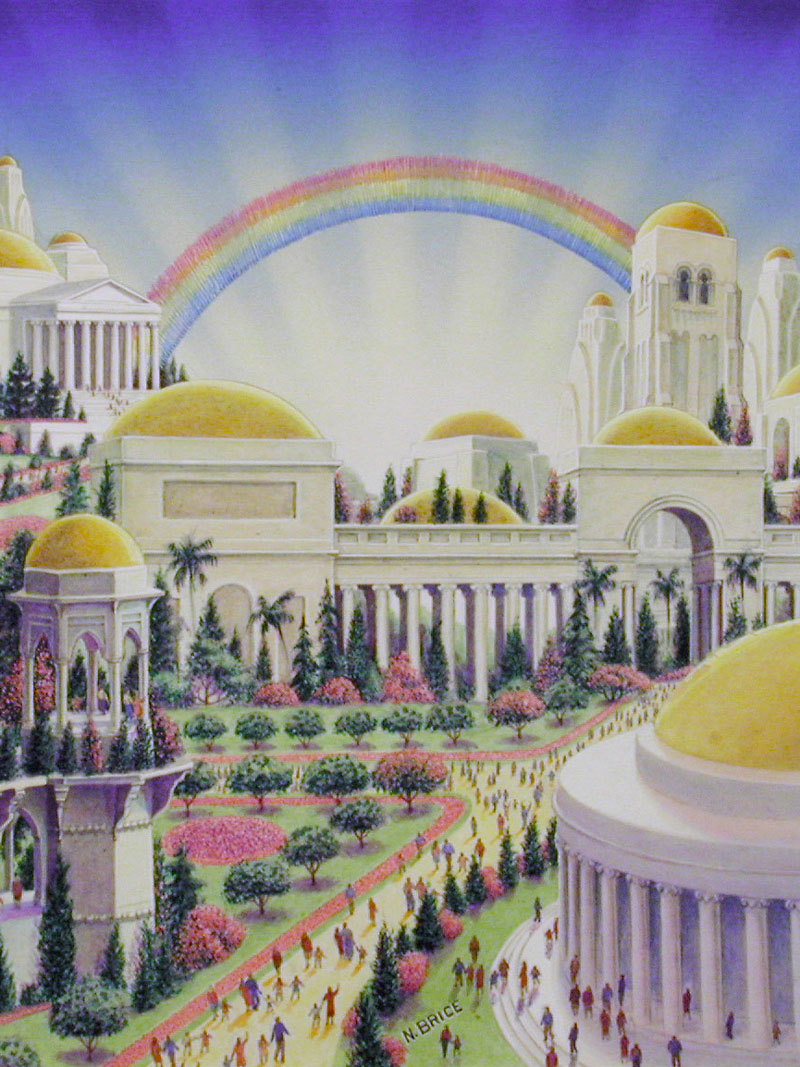 Este mundo será recriado. João viu esta cena. 
“Vi novo Céu e nova Terra, pois o primeiro Céu e a primeira Terra, passaram, e o mar já não existe”. Apocalipse 21:1.
O MUNDO DO FUTURO
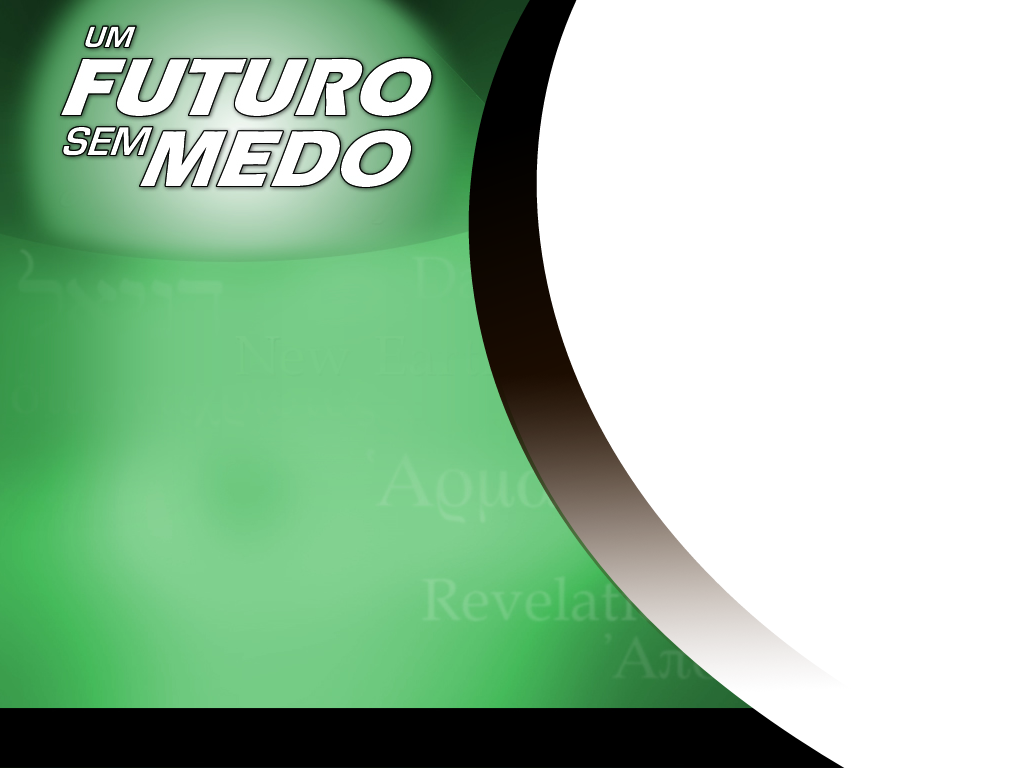 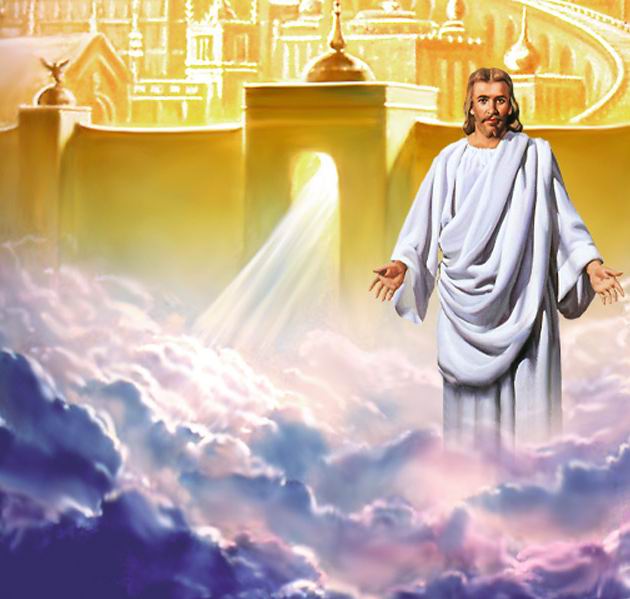 “Vi também a cidade Santa, a Nova Jerusalém, que descia do céu, da parte de Deus, ataviada como uma noiva adornada para seu esposo... Deus habitará com eles. Eles serão povo de Deus e Deus mesmo estará com eles.” Apoc. 21:2 e 3.
O MUNDO DO FUTURO
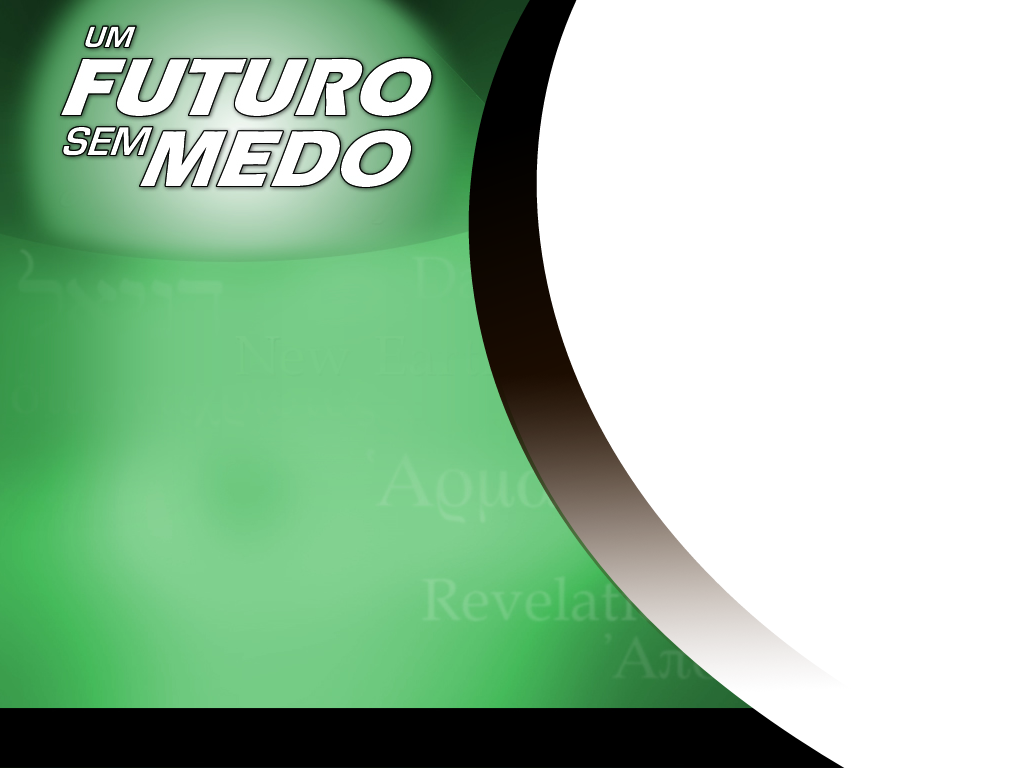 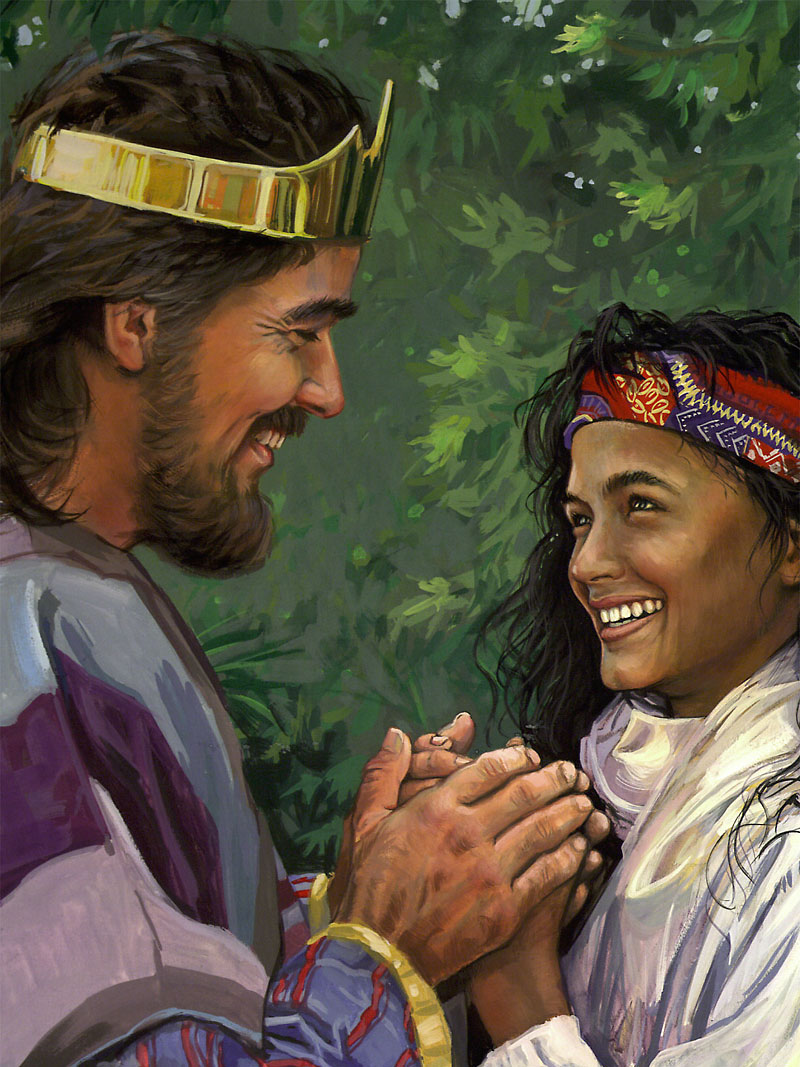 “Uma  grande voz vinda ...” Vai ecoar por todo o Universo. “E lhes enxugará dos olhos toda a lágrima, e a morte já não existirá, já não havendo luto, nem pranto nem dor, porque as primeiras coisas passaram.” Apoc. 21:4.
O MUNDO DO FUTURO
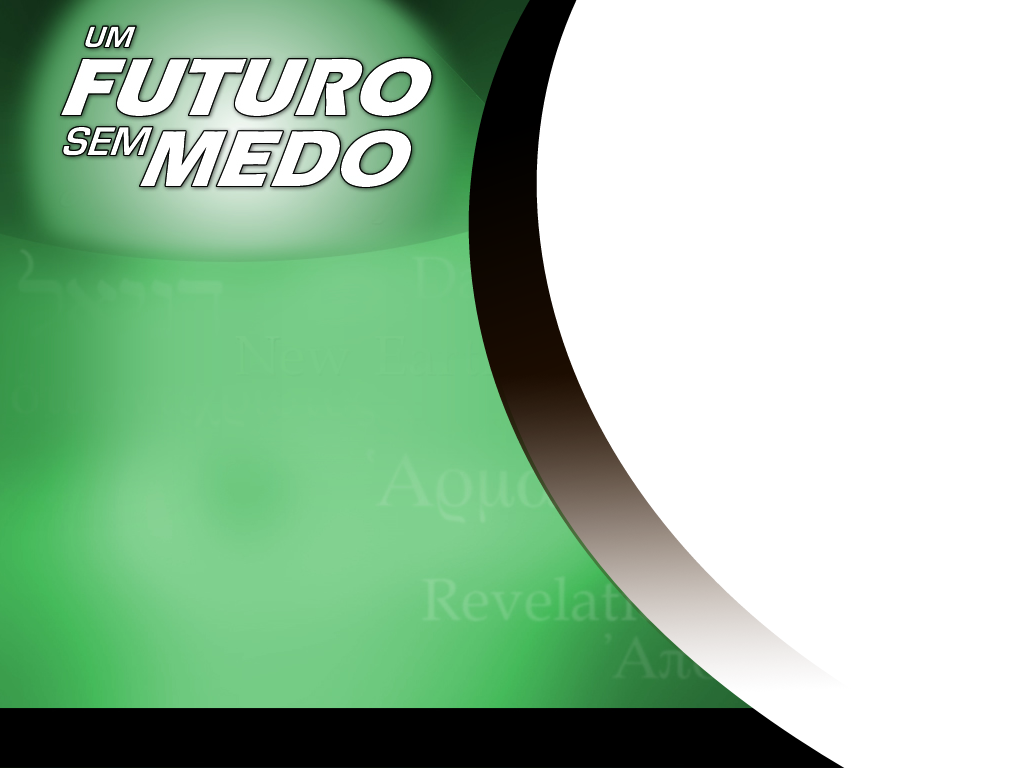 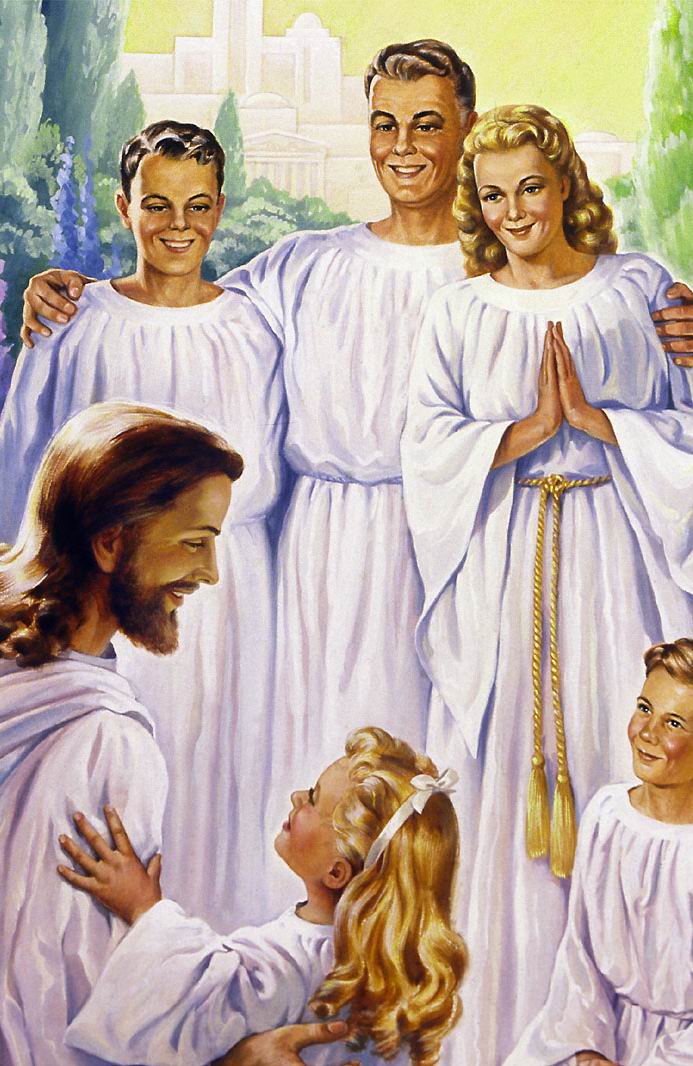 “Pois eis que eu crio novos céus e nova Terra; e não haverá lembranças das coisas passadas, jamais haverá memória delas.” Isa. 65:17
O MUNDO DO FUTURO
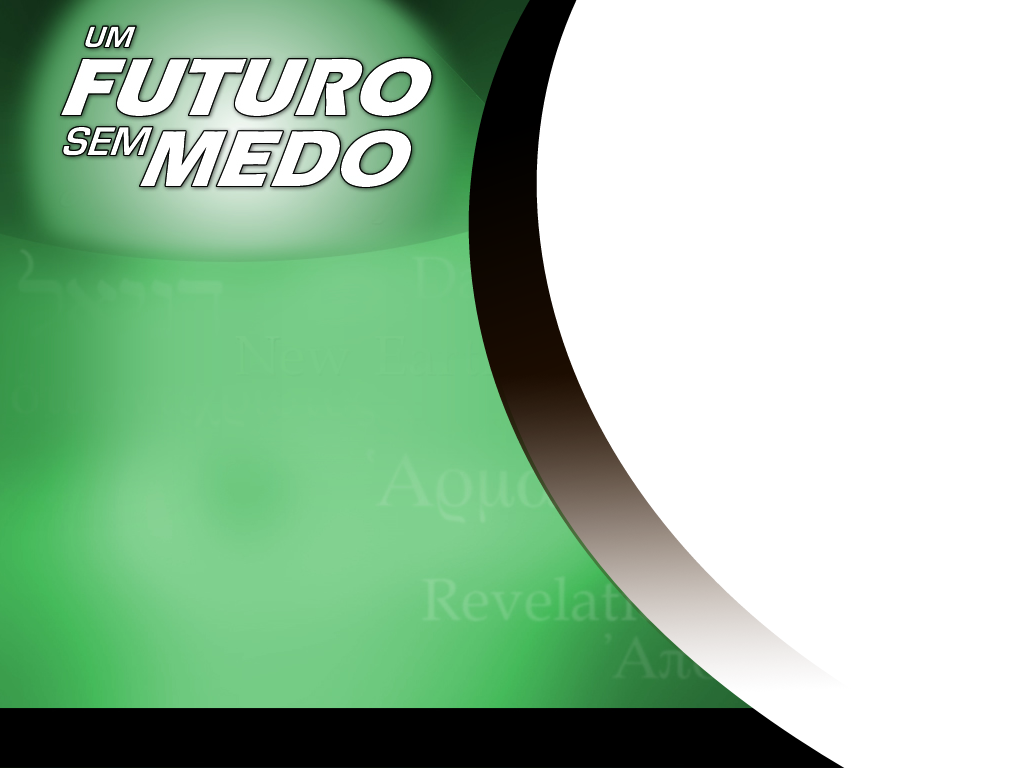 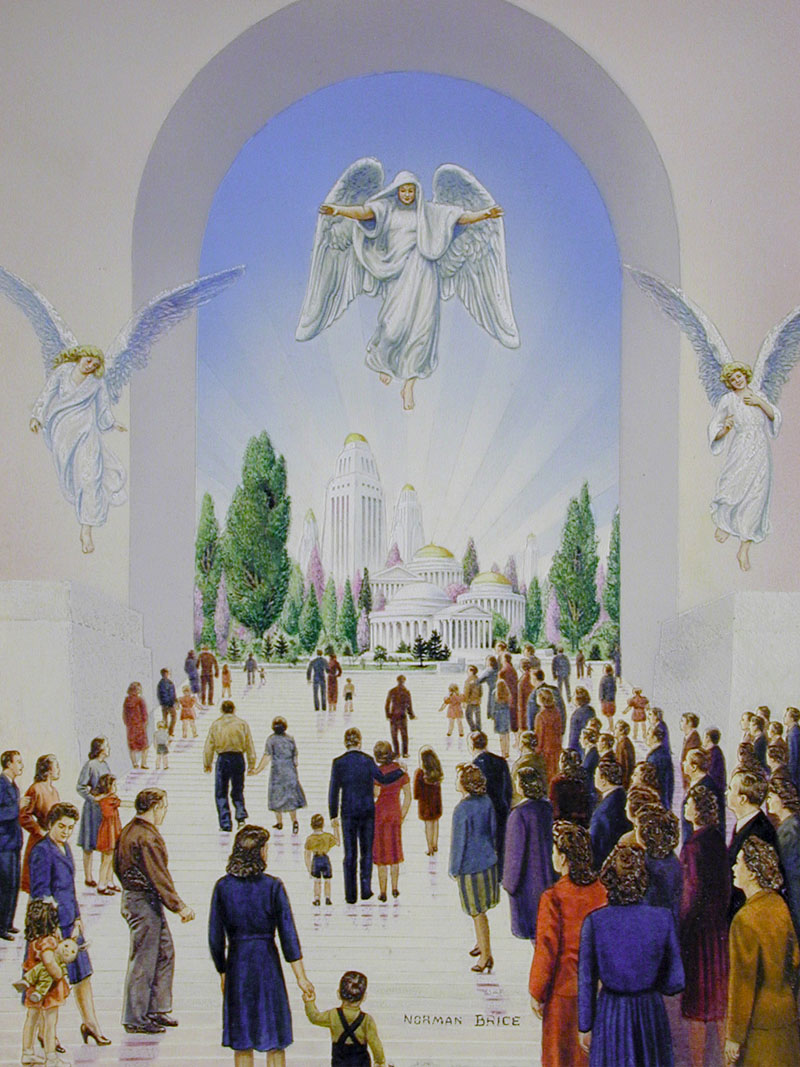 Estaremos juntos com Jesus pra sempre. 
Todos vão participar da verdadeira viagem espacial.
Ali na cidade chegaremos para o Sábado.
O MUNDO DO FUTURO
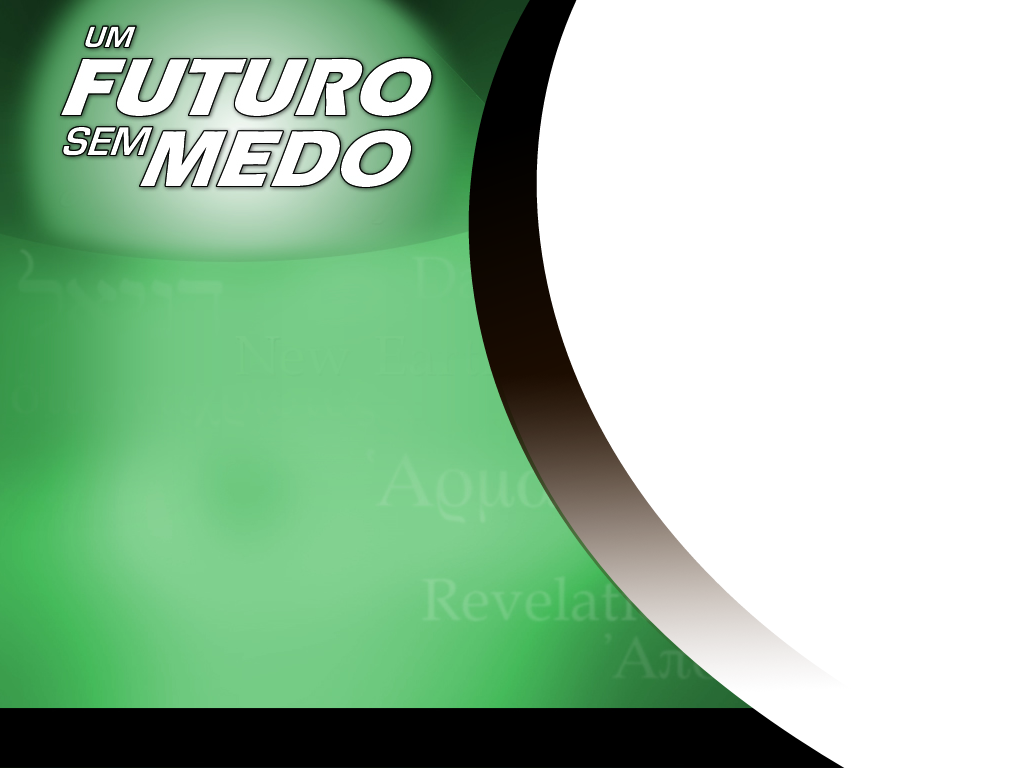 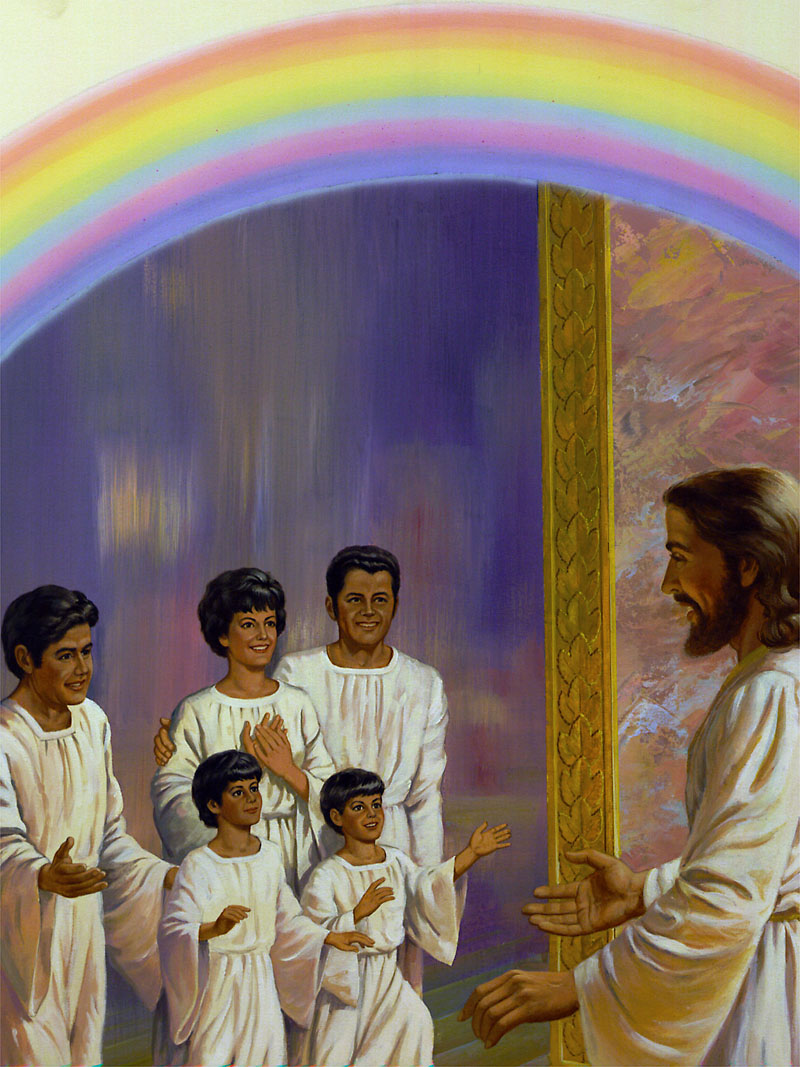 Os 4 emblemas da vitória: 
A coroa de glória colocada na cabeça. 
Na coroa, o novo nome. 
A palma da vitória na mão. 
A harpa brilhante, de ouro.
O MUNDO DO FUTURO
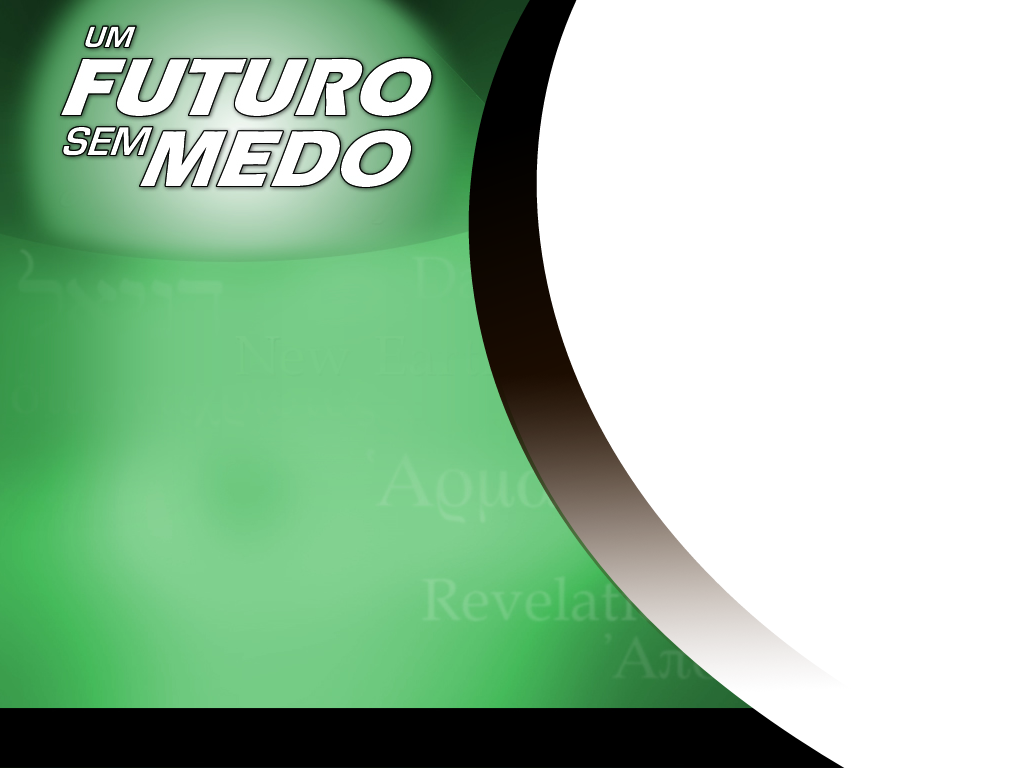 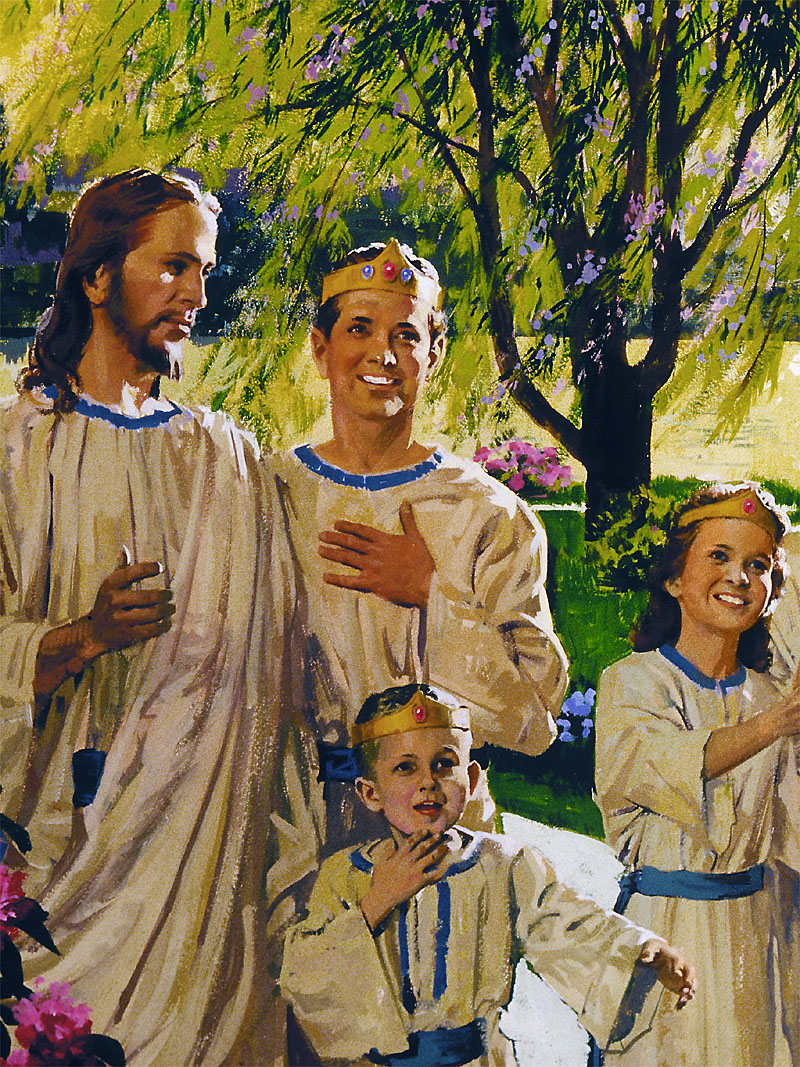 O grande conflito entre o Bem e o mal entre a luz e as trevas, entre Cristo e Satanás terminou. 
Ali estarão o Pai e o Filho, com voz musical, Jesus diz: 
“Vosso conflito está terminado... Vinde Benditos de Meu Pai...”
O MUNDO DO FUTURO
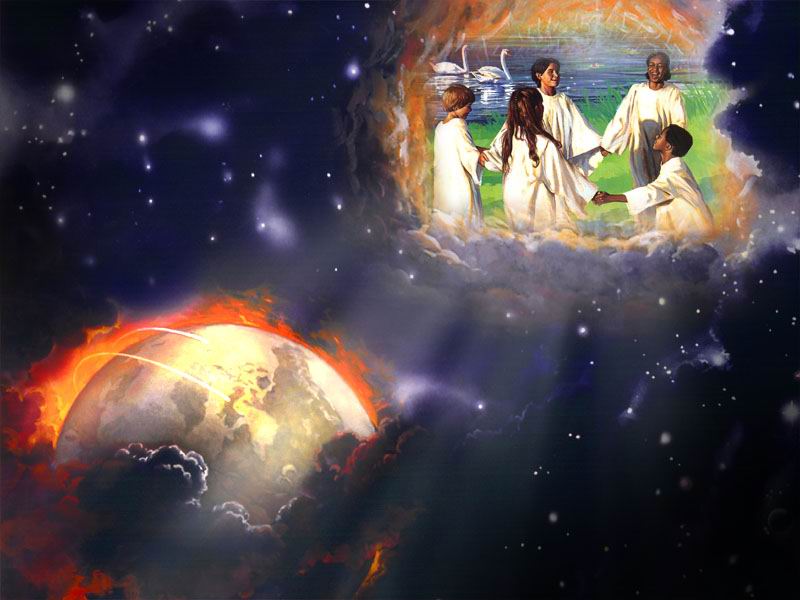 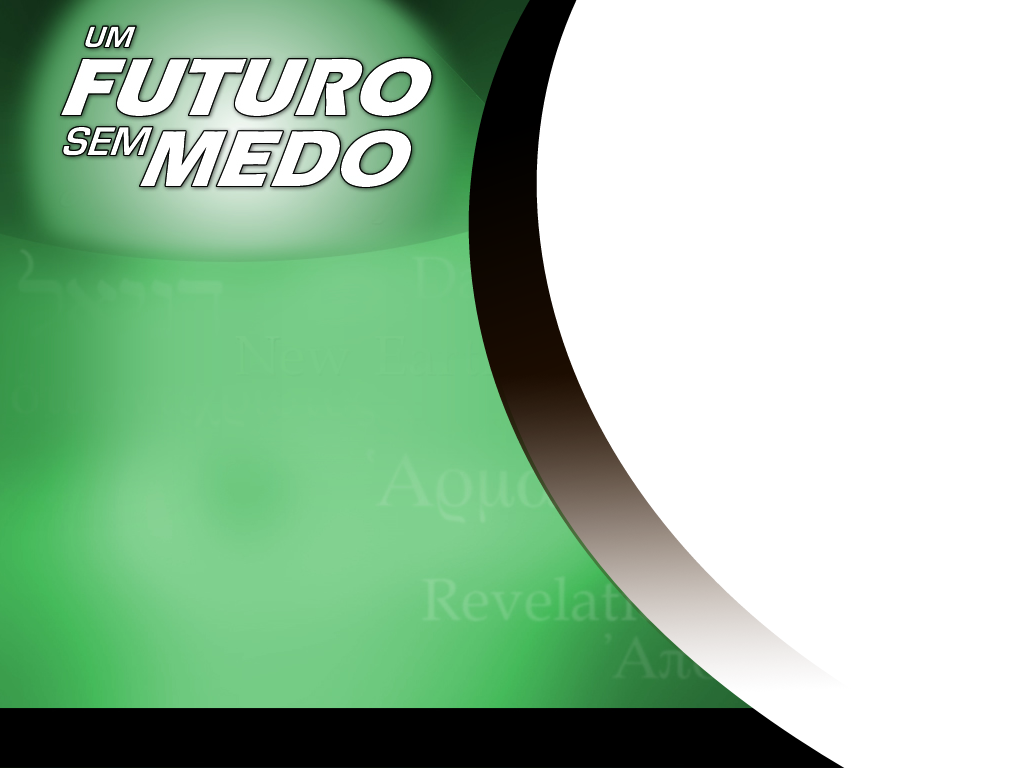 Estaremos comungando com os anjos, sentado louvando a Deus. Jesus vai estar conosco e dirá: “Este mundo Eu criei pra vocês!”
O MUNDO DO FUTURO
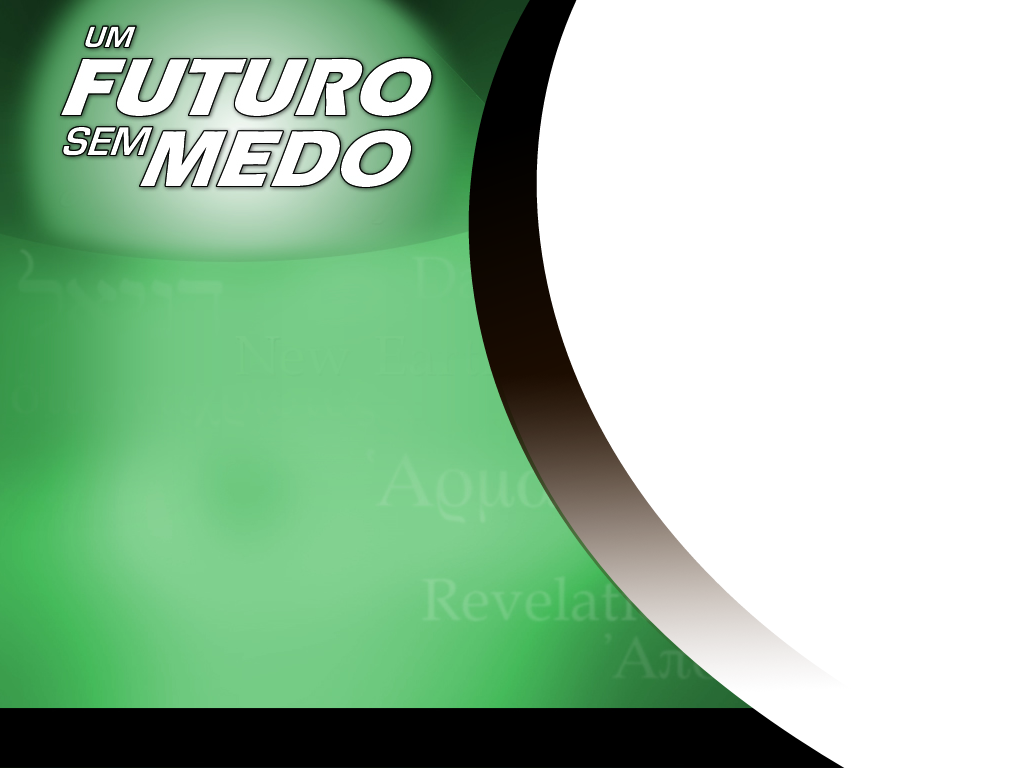 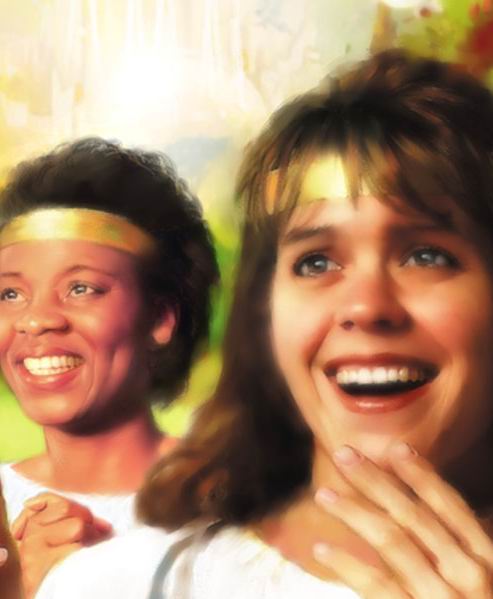 Você vai se sentir como se fosse a pessoa mais importante do Céu ao lado de Jesus. 
Você nunca esteve ao lado de alguém que o amasse tanto assim. 
Viveremos com Jesus pra sempre.
O MUNDO DO FUTURO
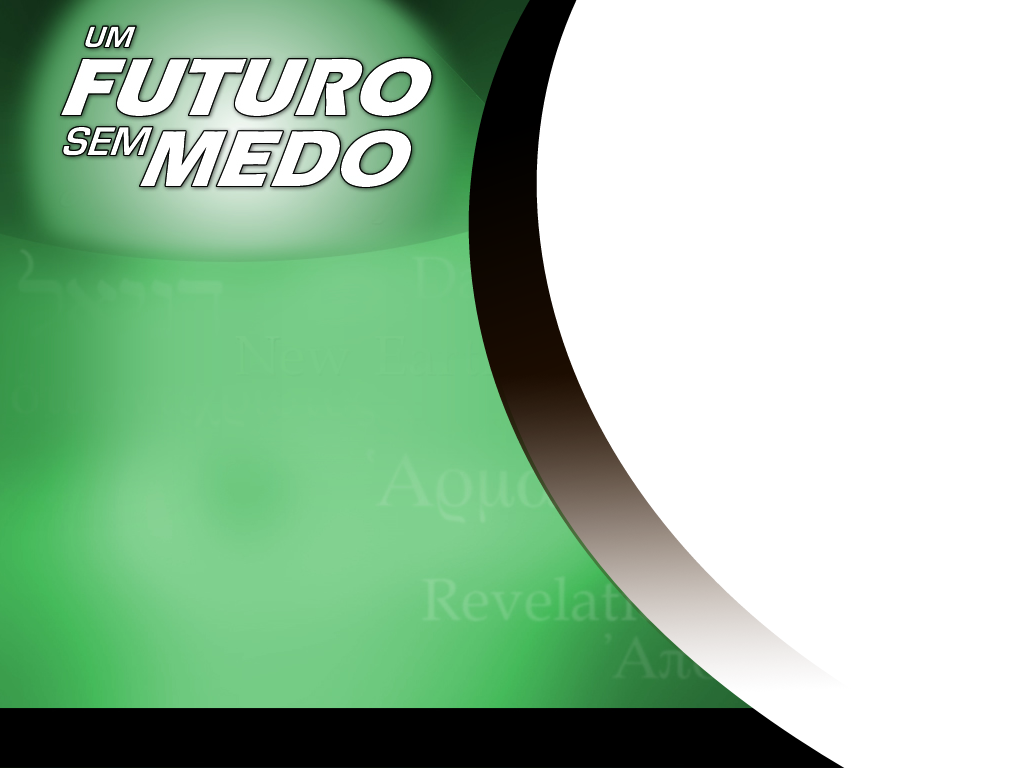 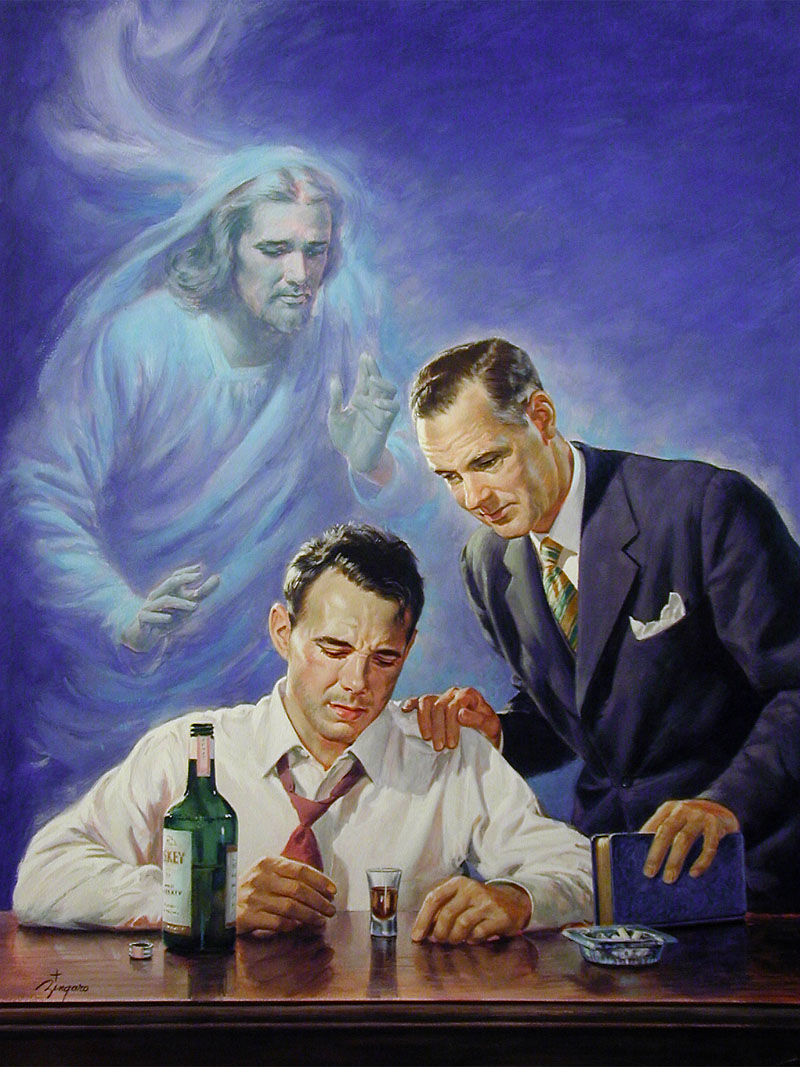 Como está o seu coração?
O MUNDO DO FUTURO
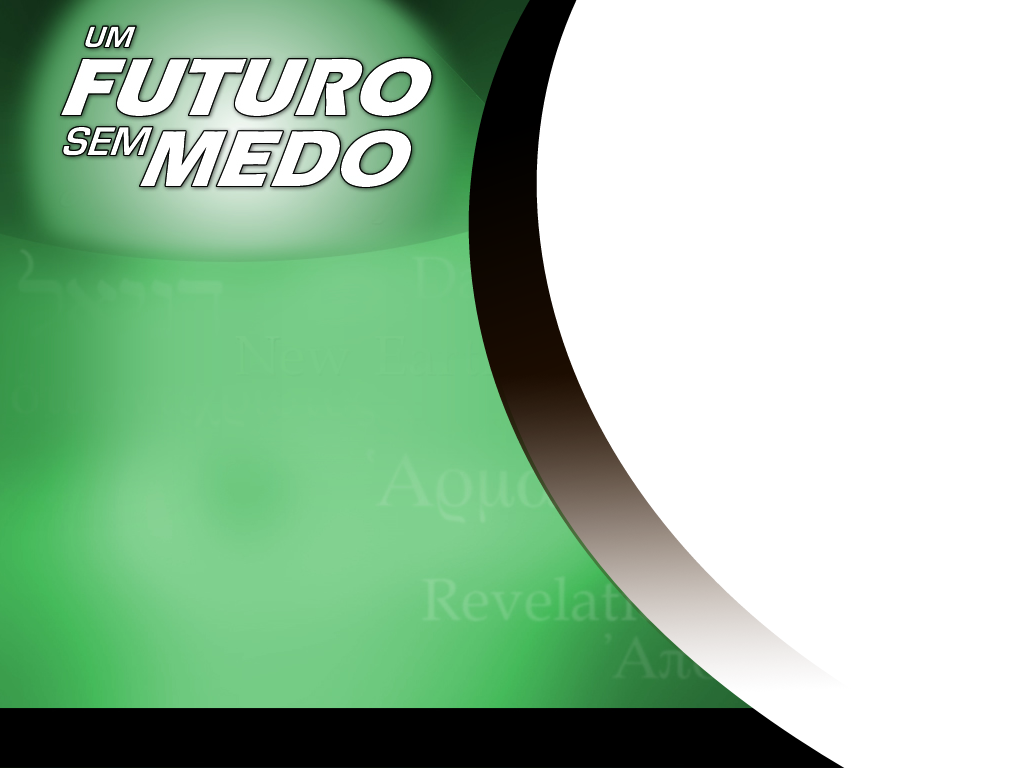 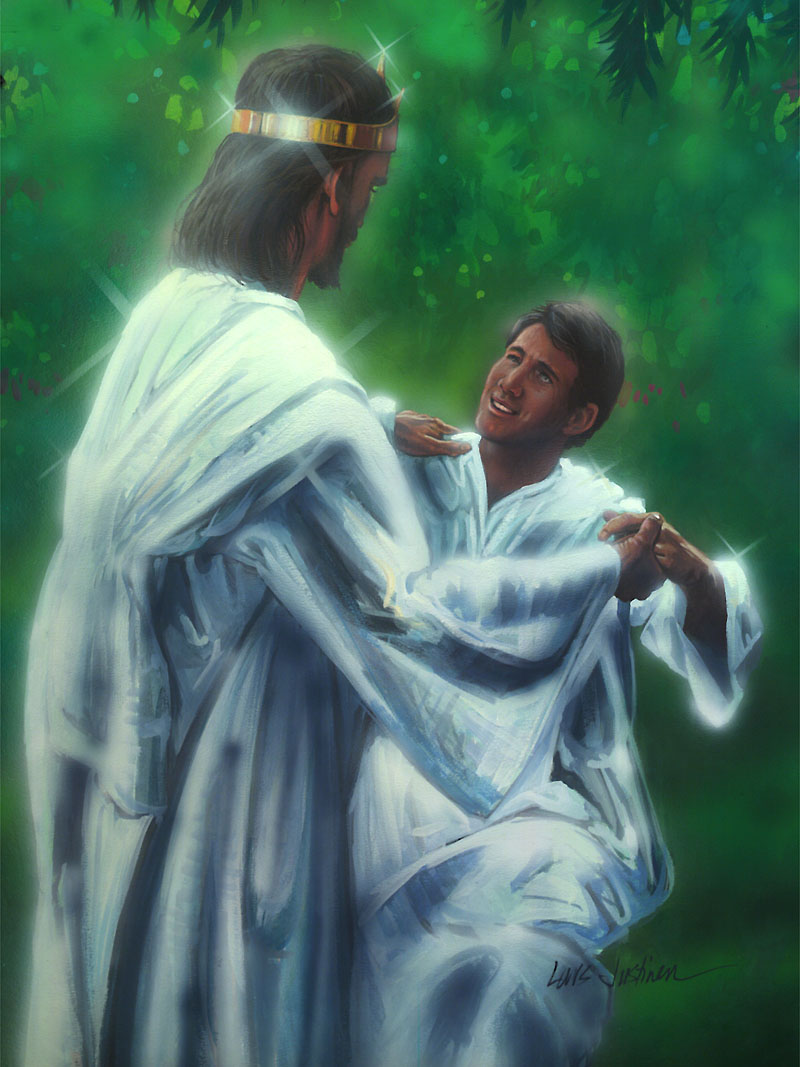 Então, prepare-se! 
“A si mesmo purifica todo o que nEle tem esperança.”      I João 3:3
O MUNDO DO FUTURO
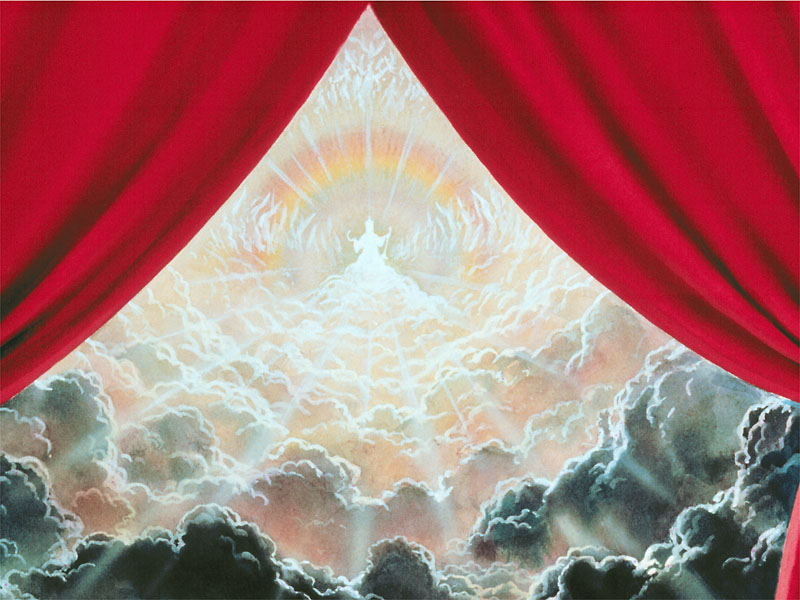 UM FUTURO SEM MEDO